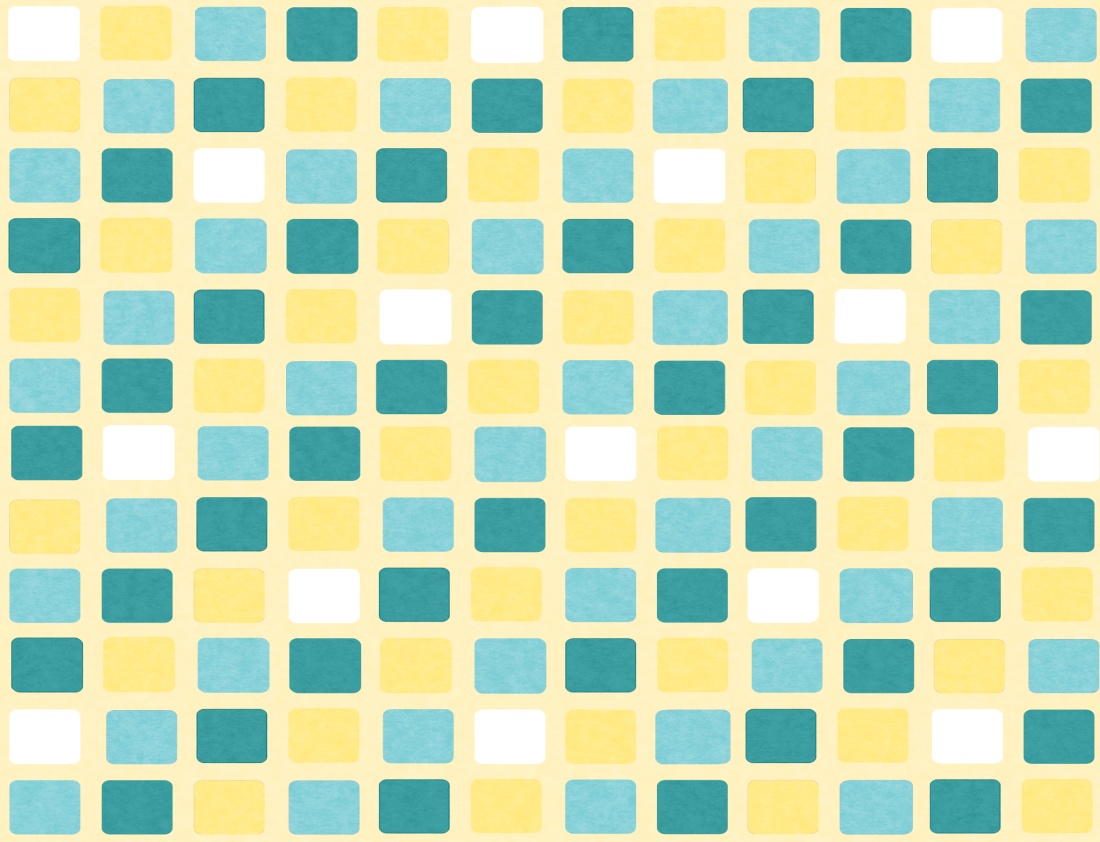 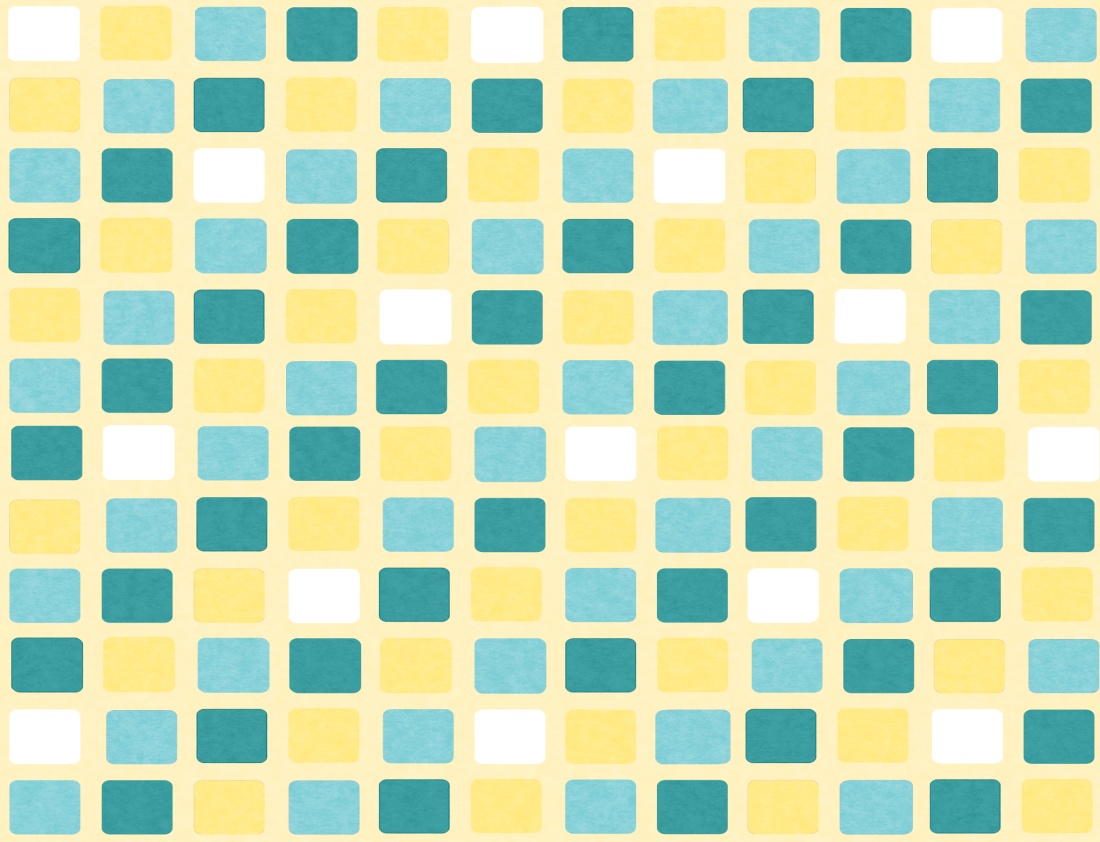 ESTUDO  METÓDICO
  O  EVANGELHO  SEGUNDO  O  ESPIRITISMO
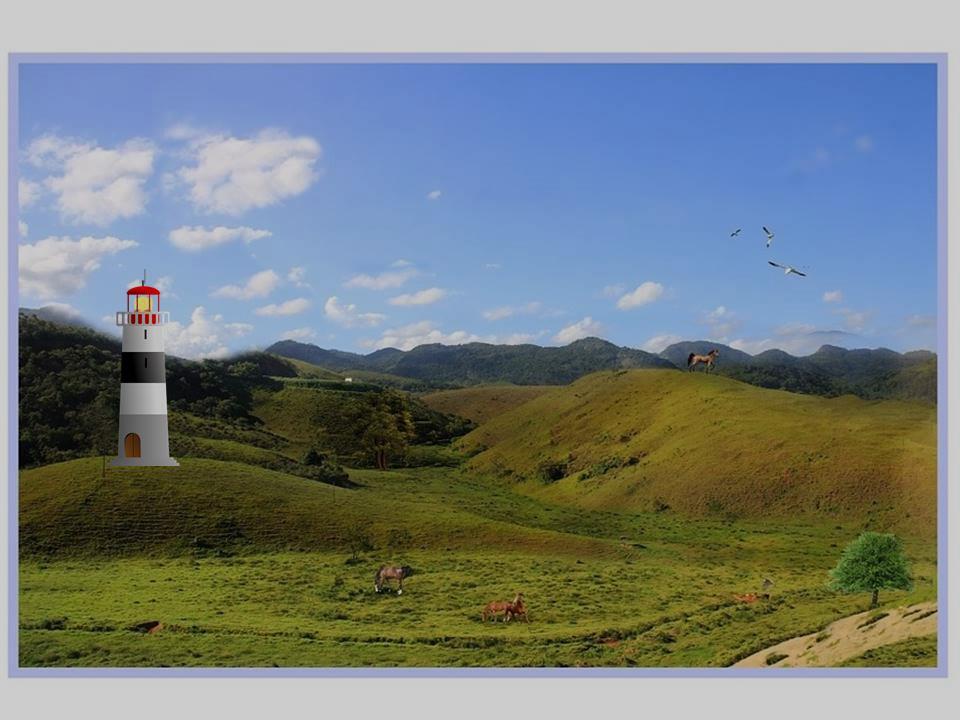 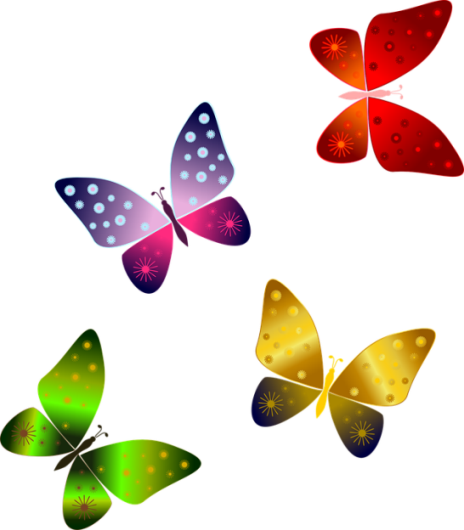 CAPÍTULO  18
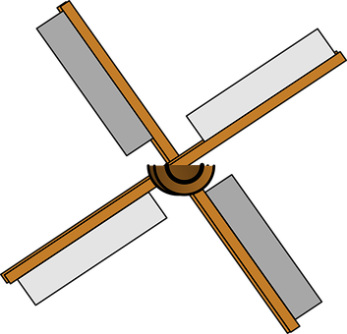 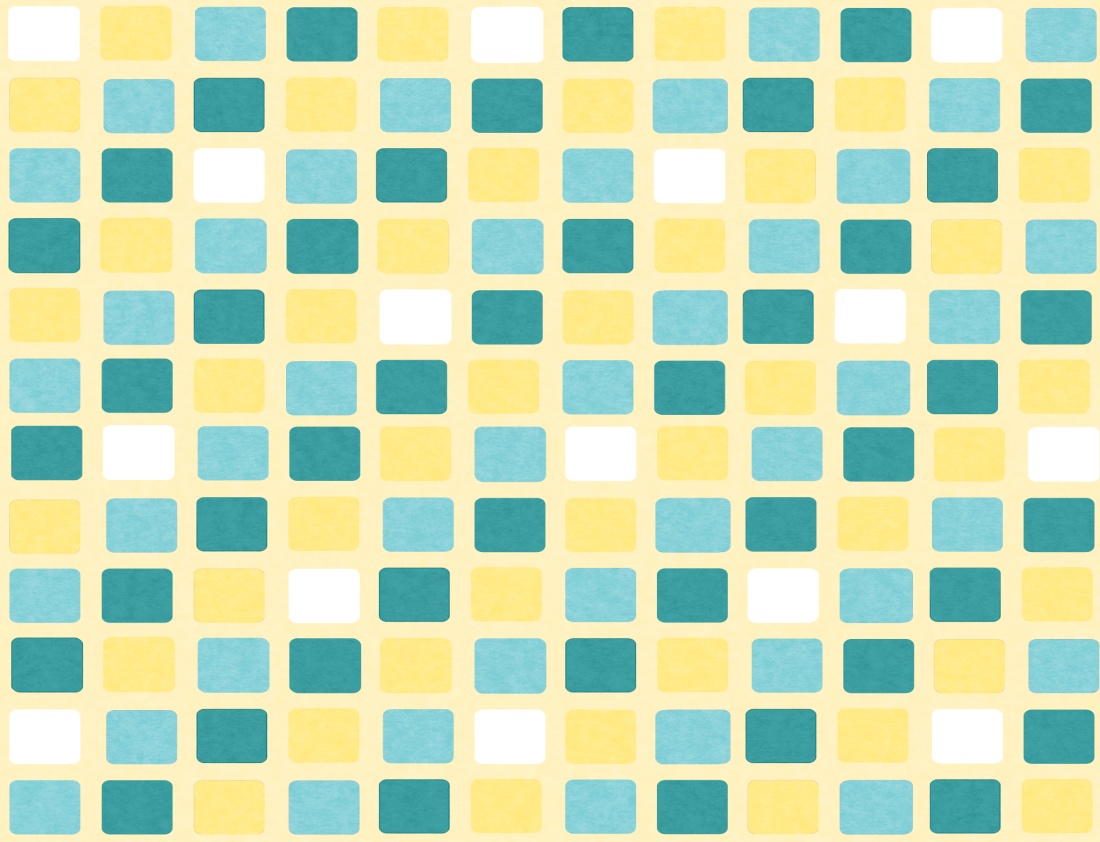 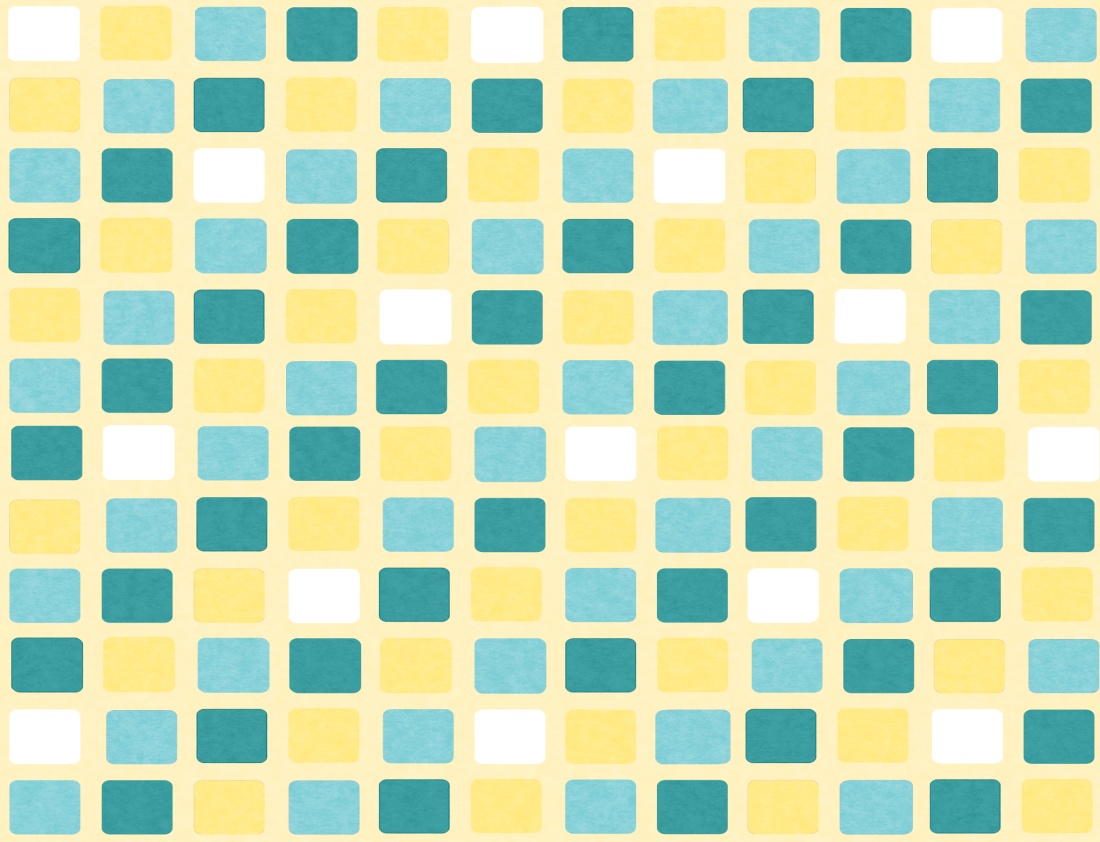 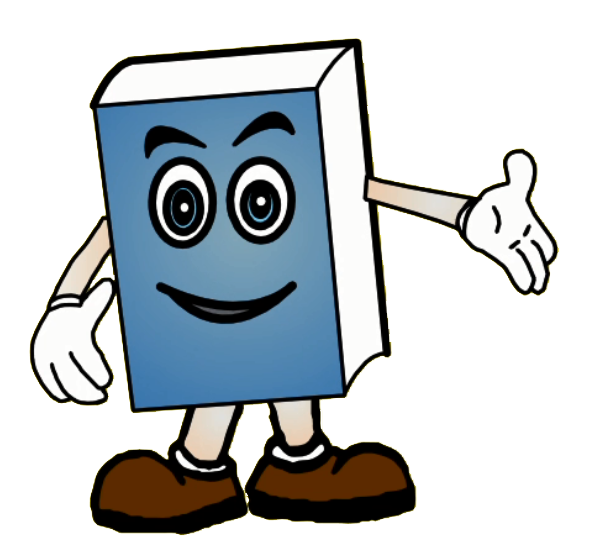 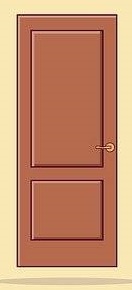 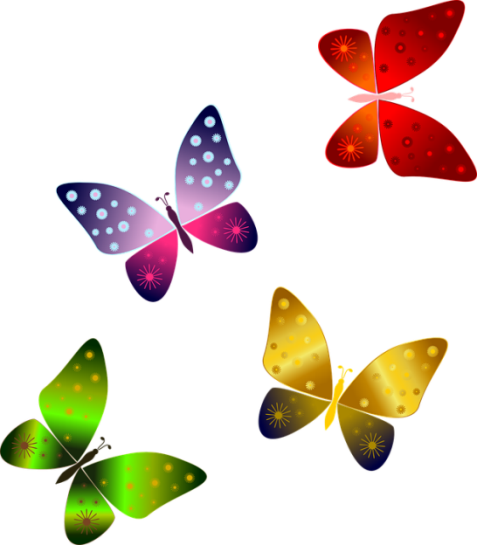 2. A  PORTA  ESTREITA
MUITOS  OS  CHAMADOS  E  POUCOS  OS  ESCOLHIDOS
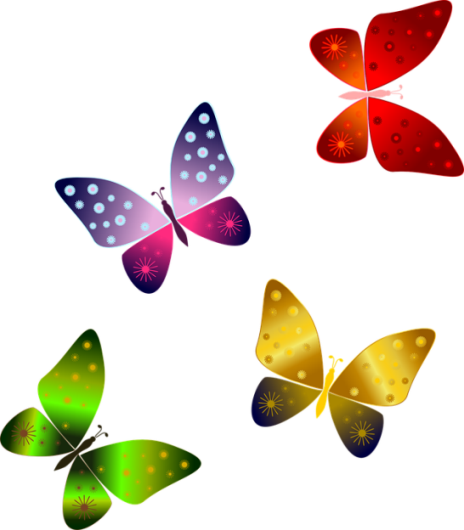 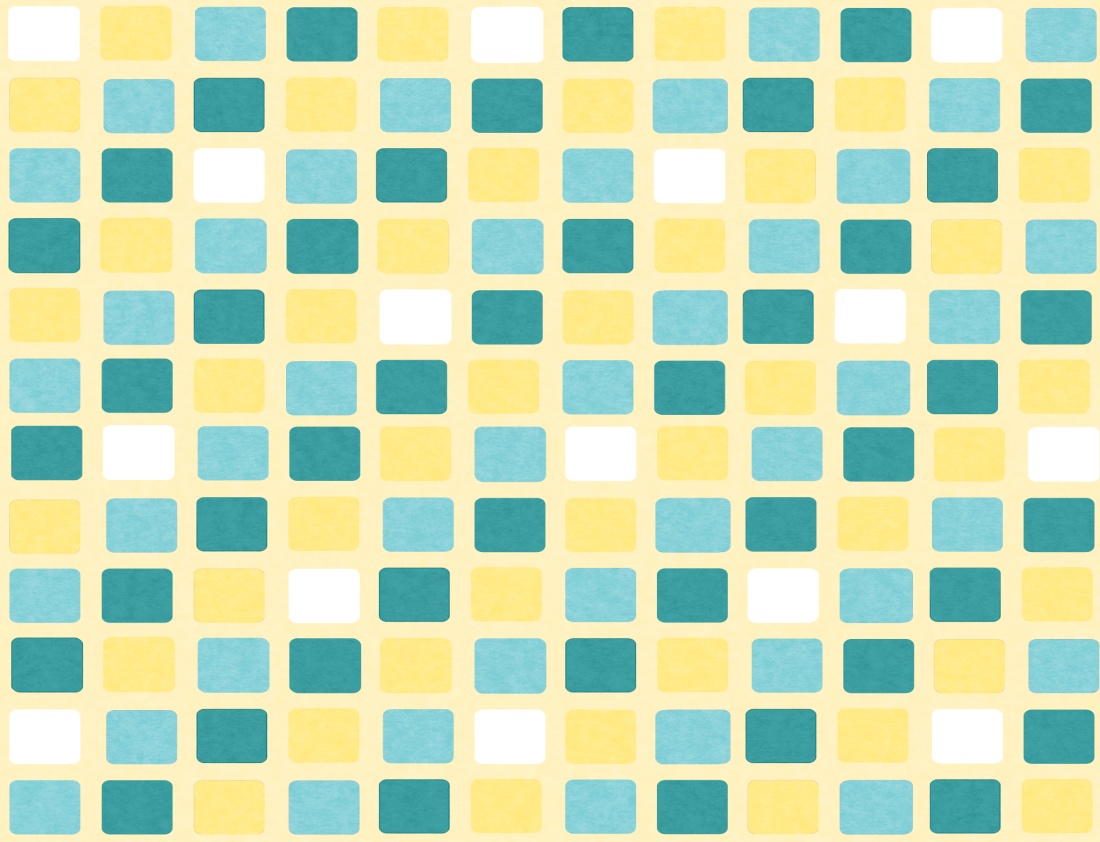 MUITOS  OS  CHAMADOS  E
POUCOS  OS  ESCOLHIDOS
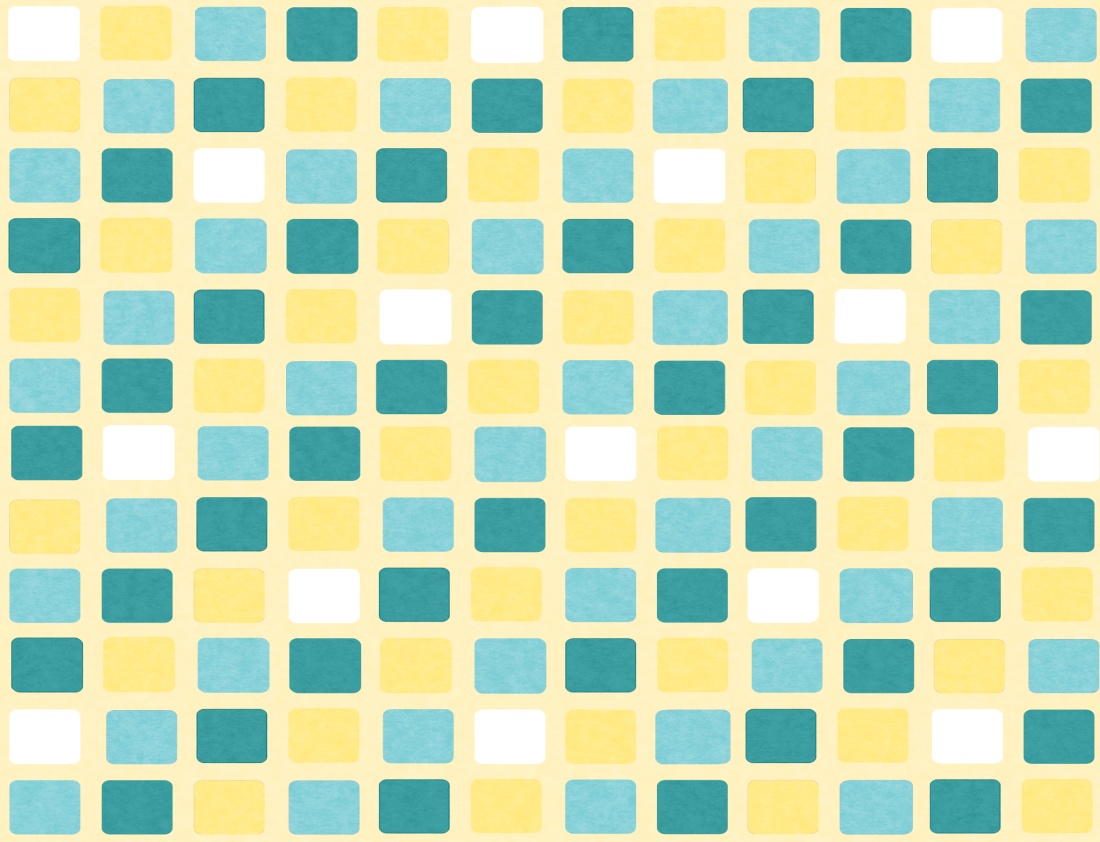 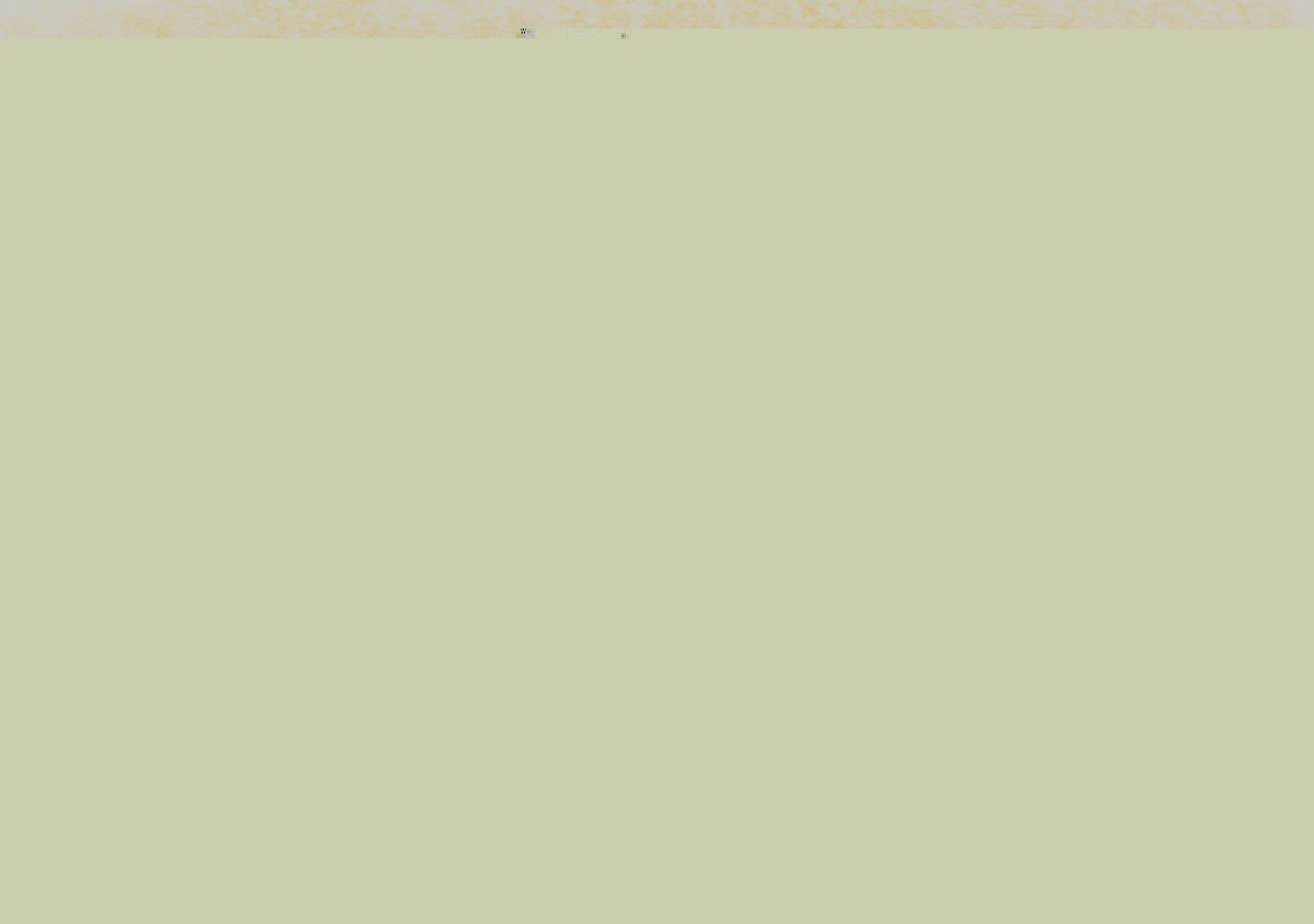 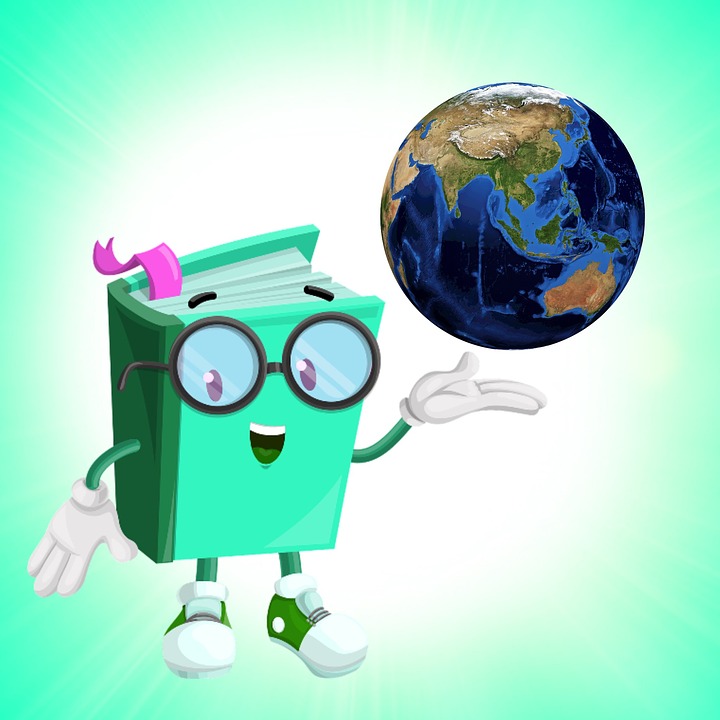 OS  ENSINAMENTOS  DIVINOS  SÃO  MOSTRADOS
PARA  TODOS,  MAS MUITOS  SE  DEIXAM  LEVAR  PELAS  MÁS  TENDÊNCIAS,  
POR  ISSO  SÃO  
POUCOS  QUE  SEGUEM  ESTES  ENSINAMENTOS.
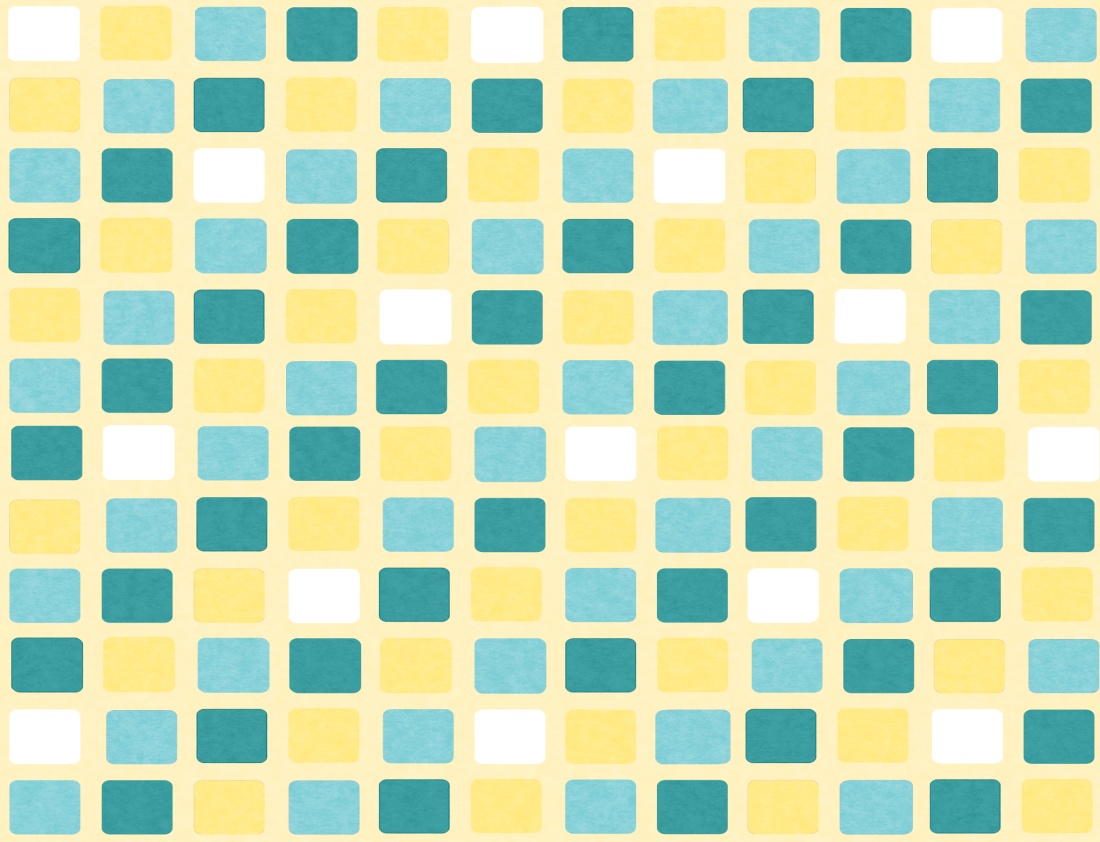 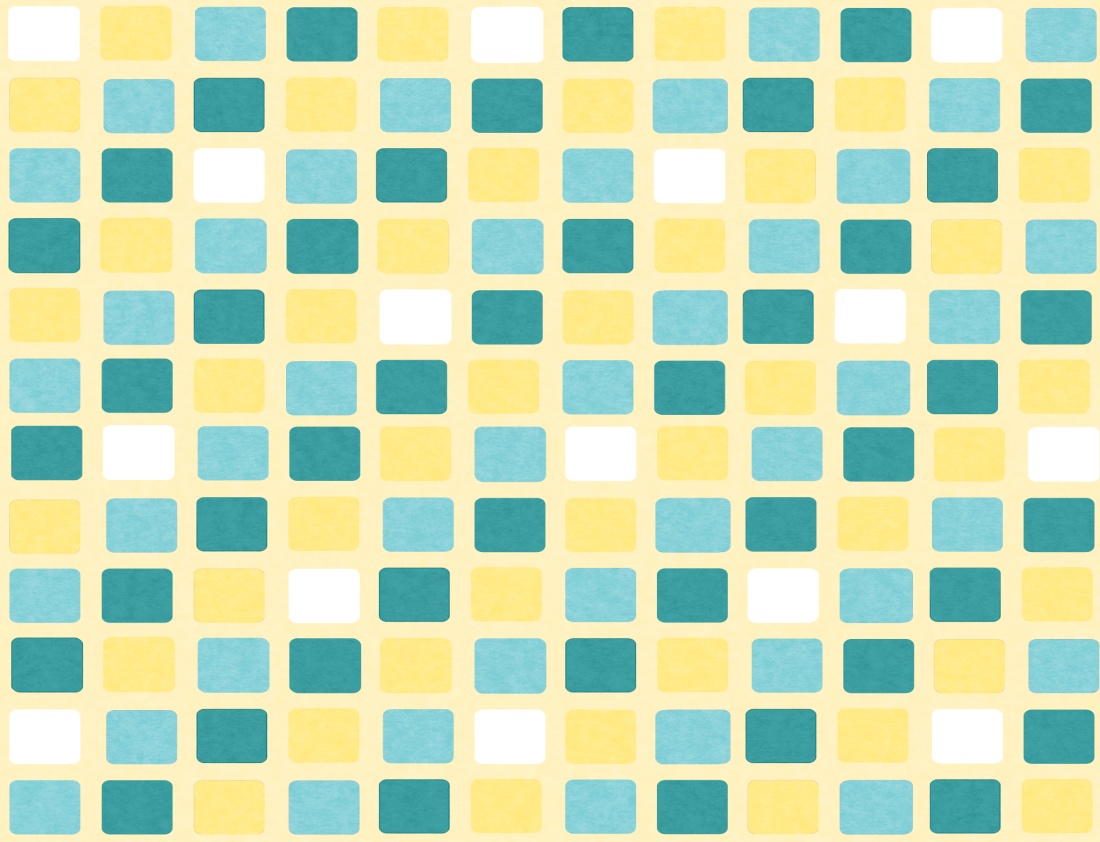 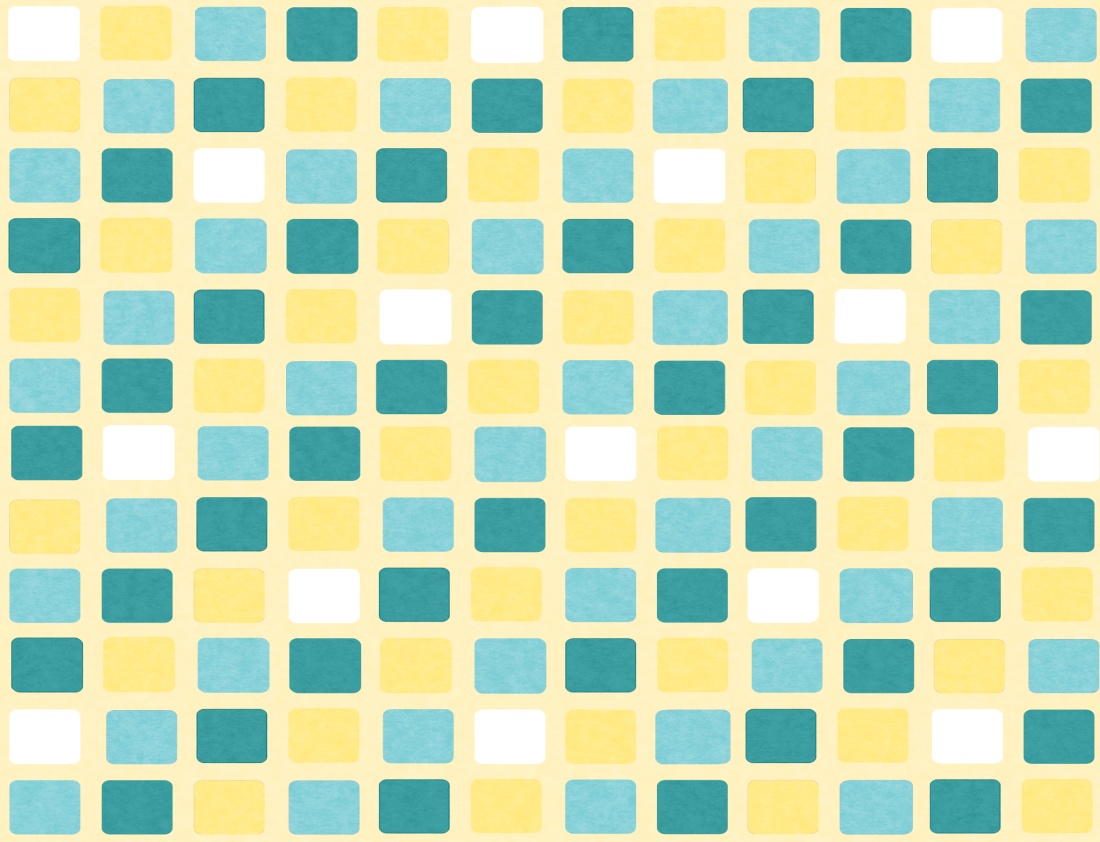 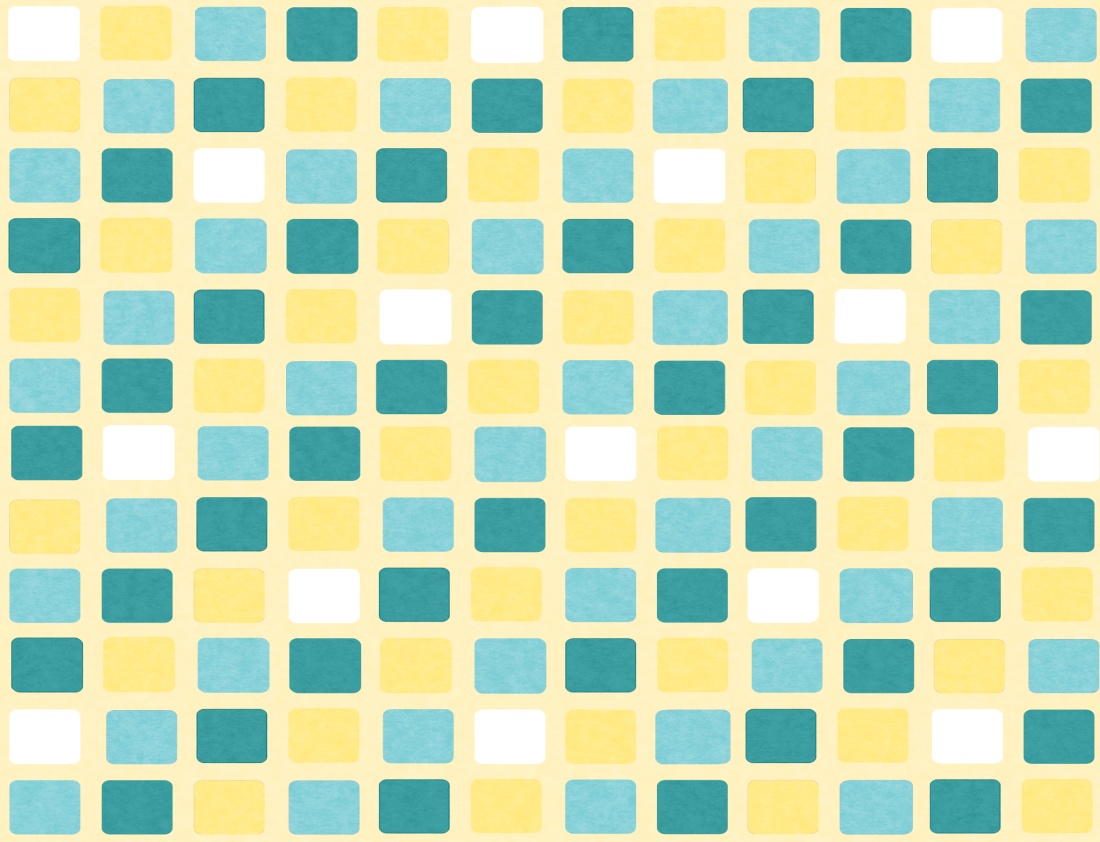 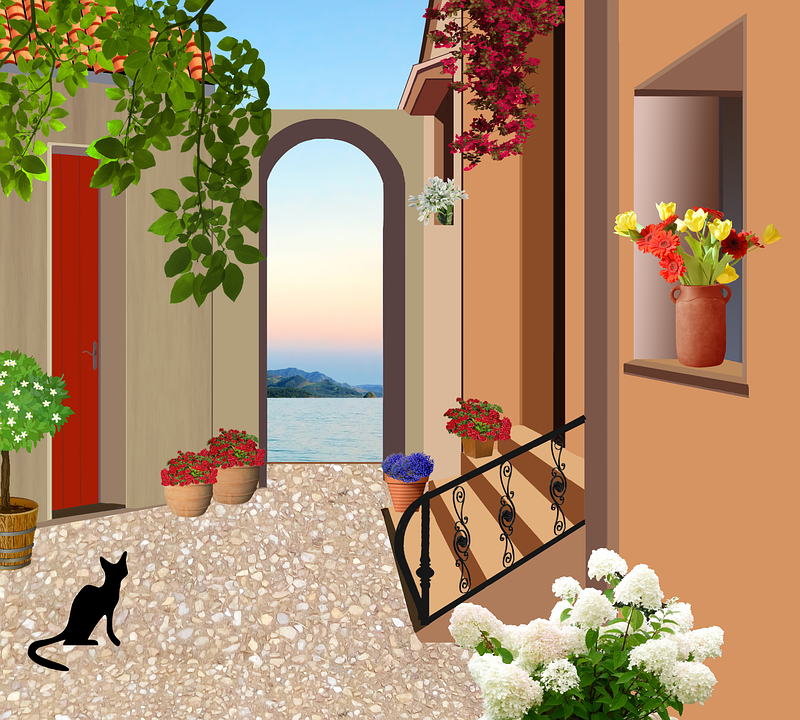 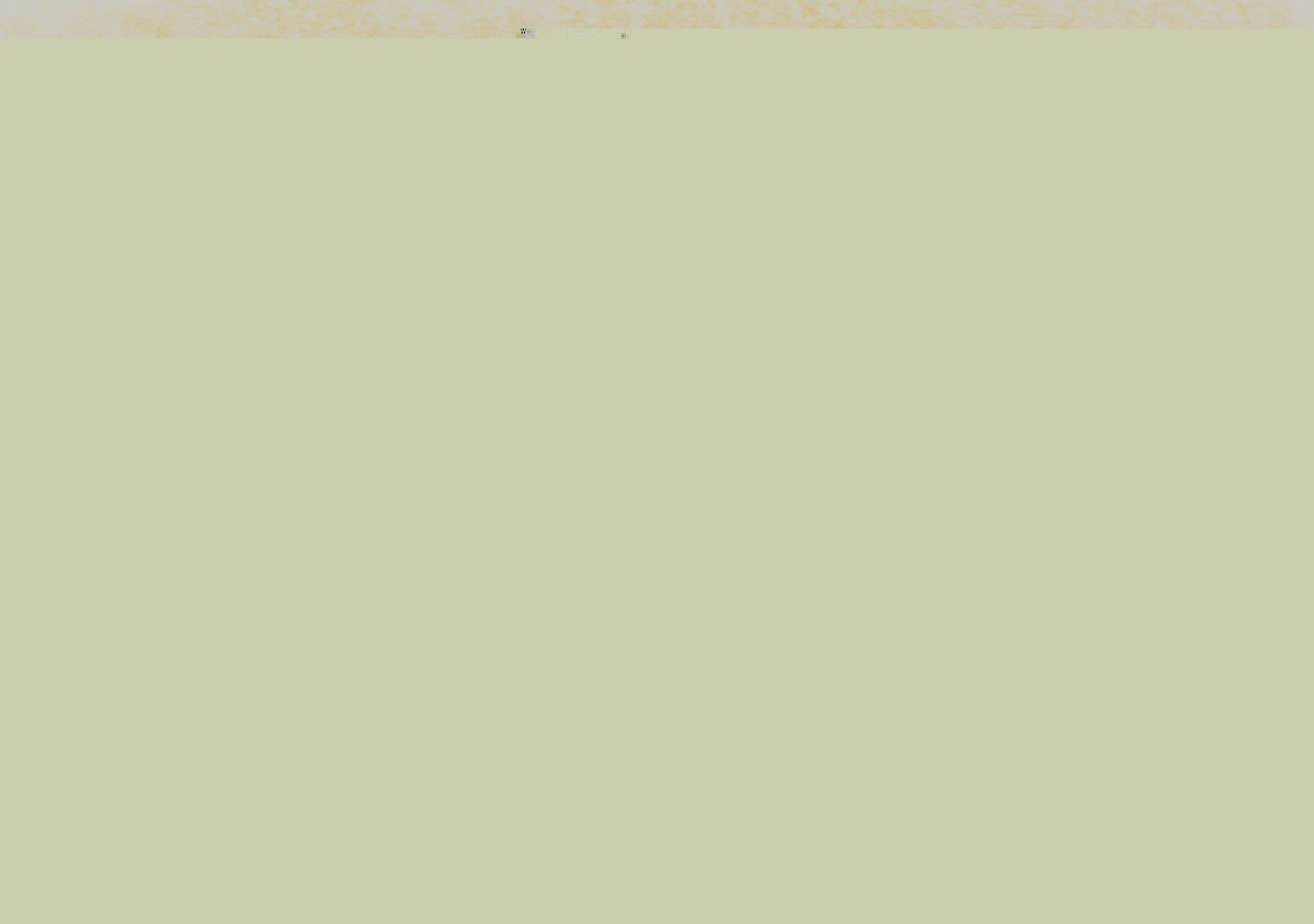 RECOMENDAÇÃO  DE  JESUS
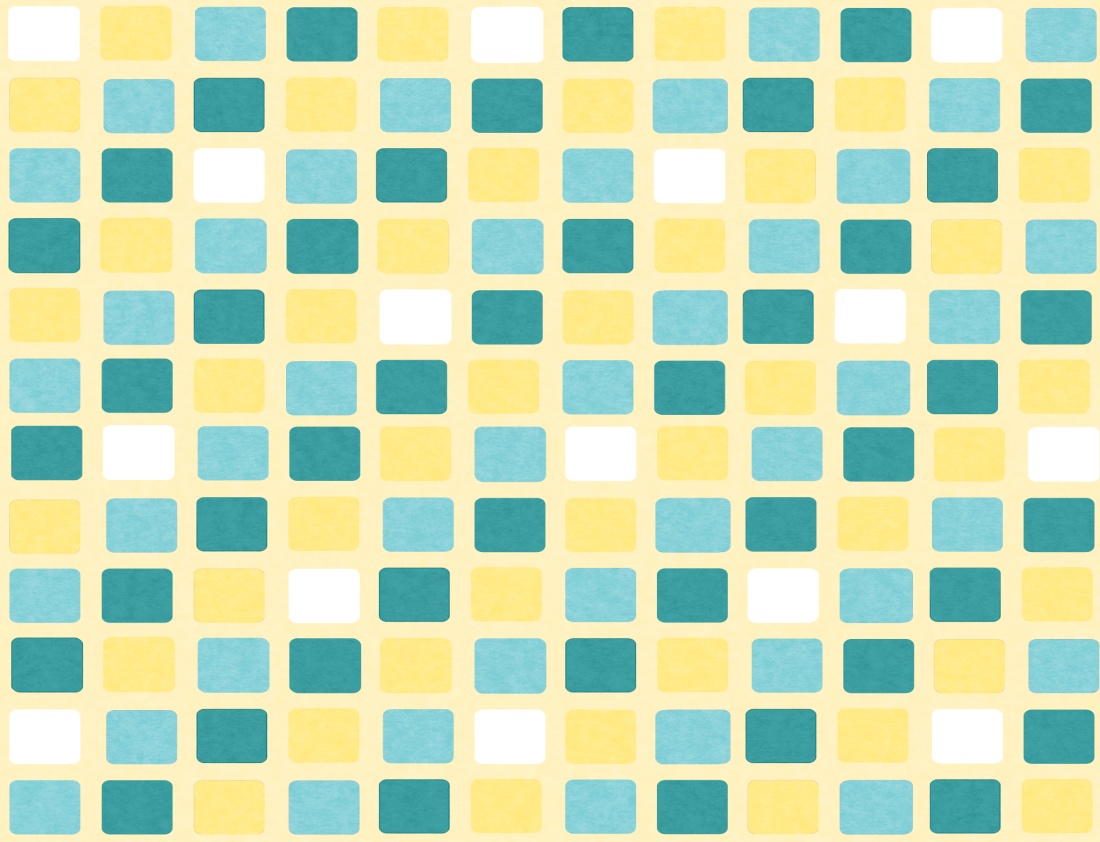 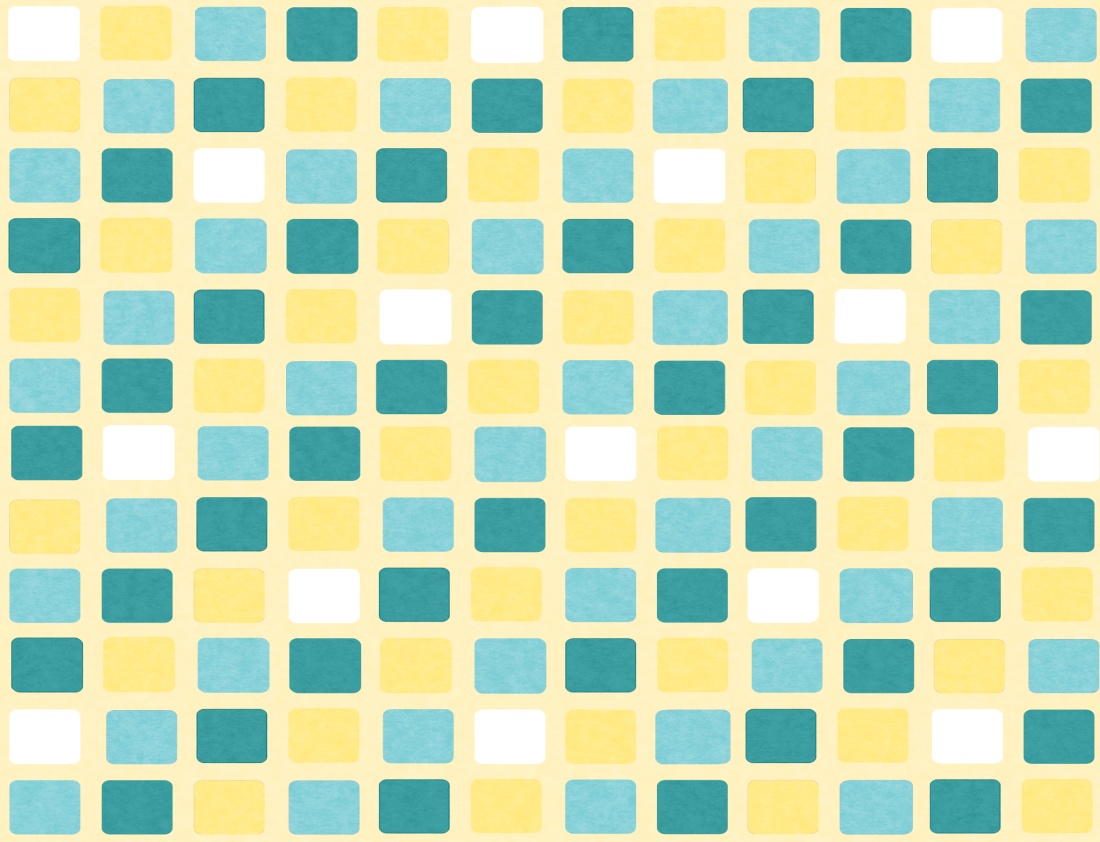 ENTRAI  PELA  PORTA  ESTREITA
LARGA  É  A  PORTA  DA  PERDIÇÃO
ESPAÇOSO  O  CAMINHO  QUE  A  ELA  CONDUZ
Mateus,  7:13-14
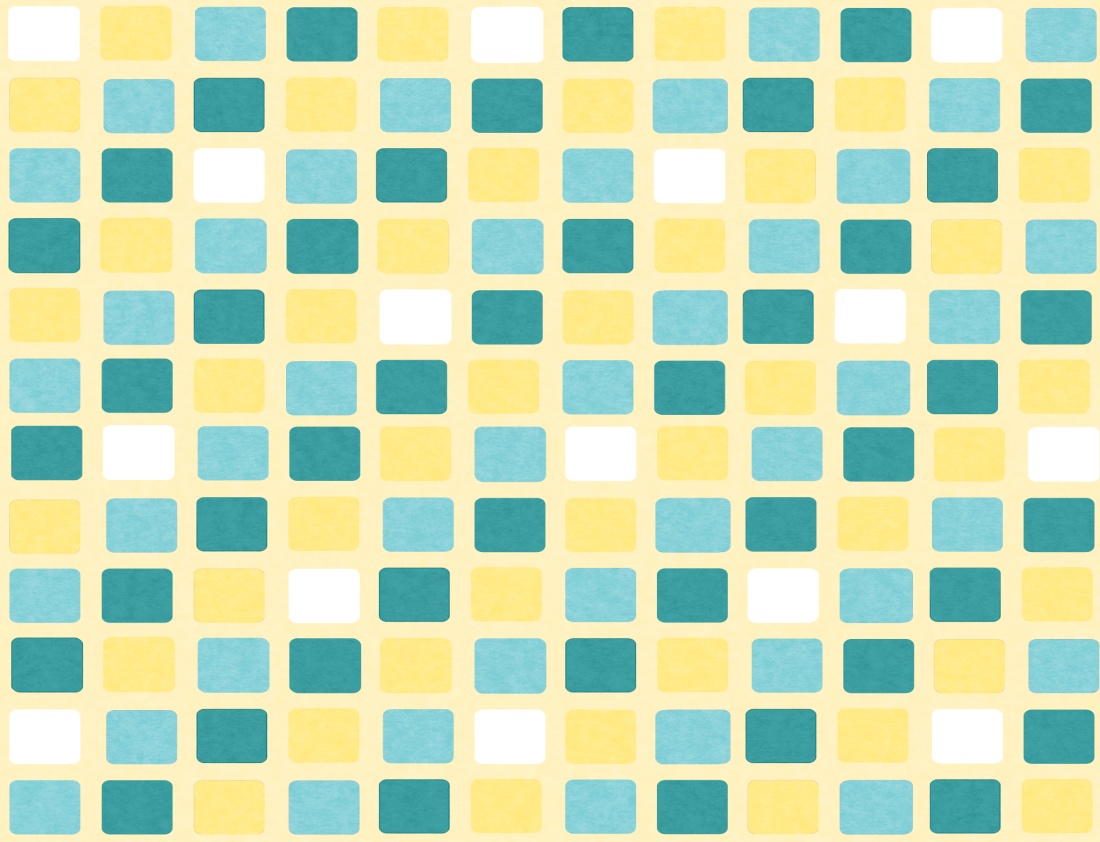 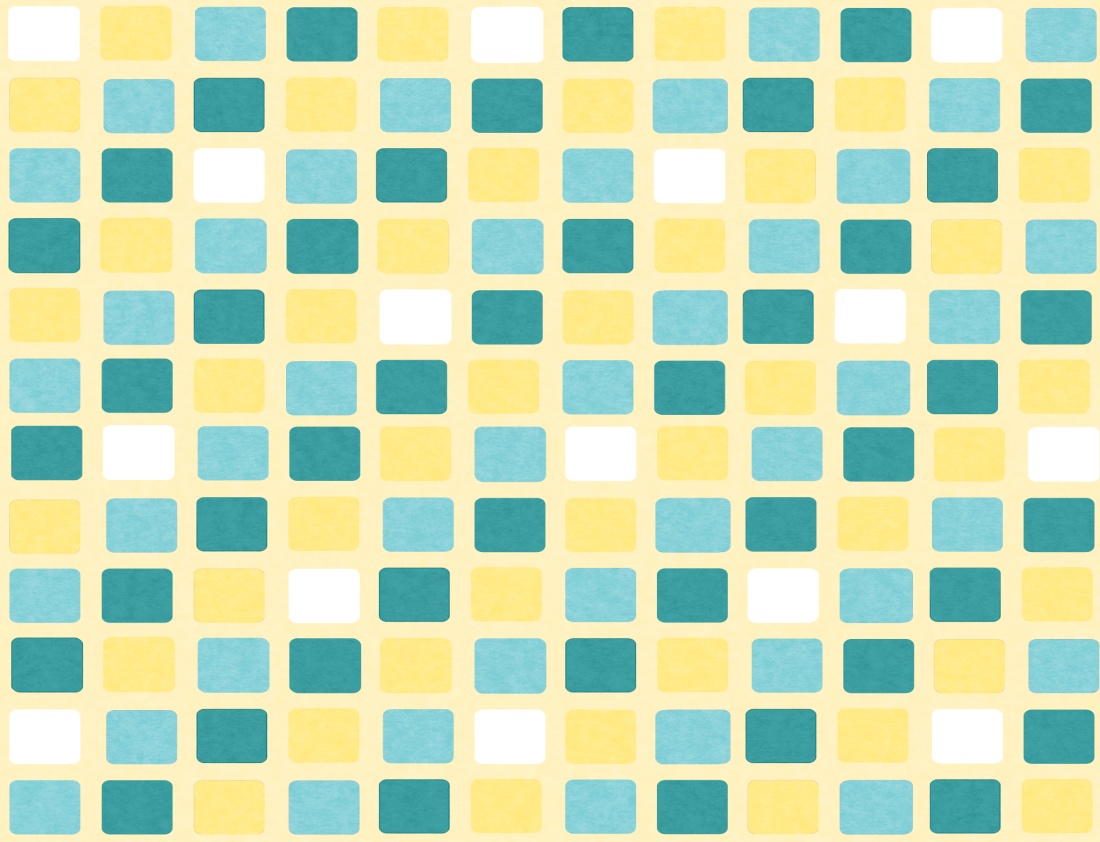 A  PORTA  LARGA
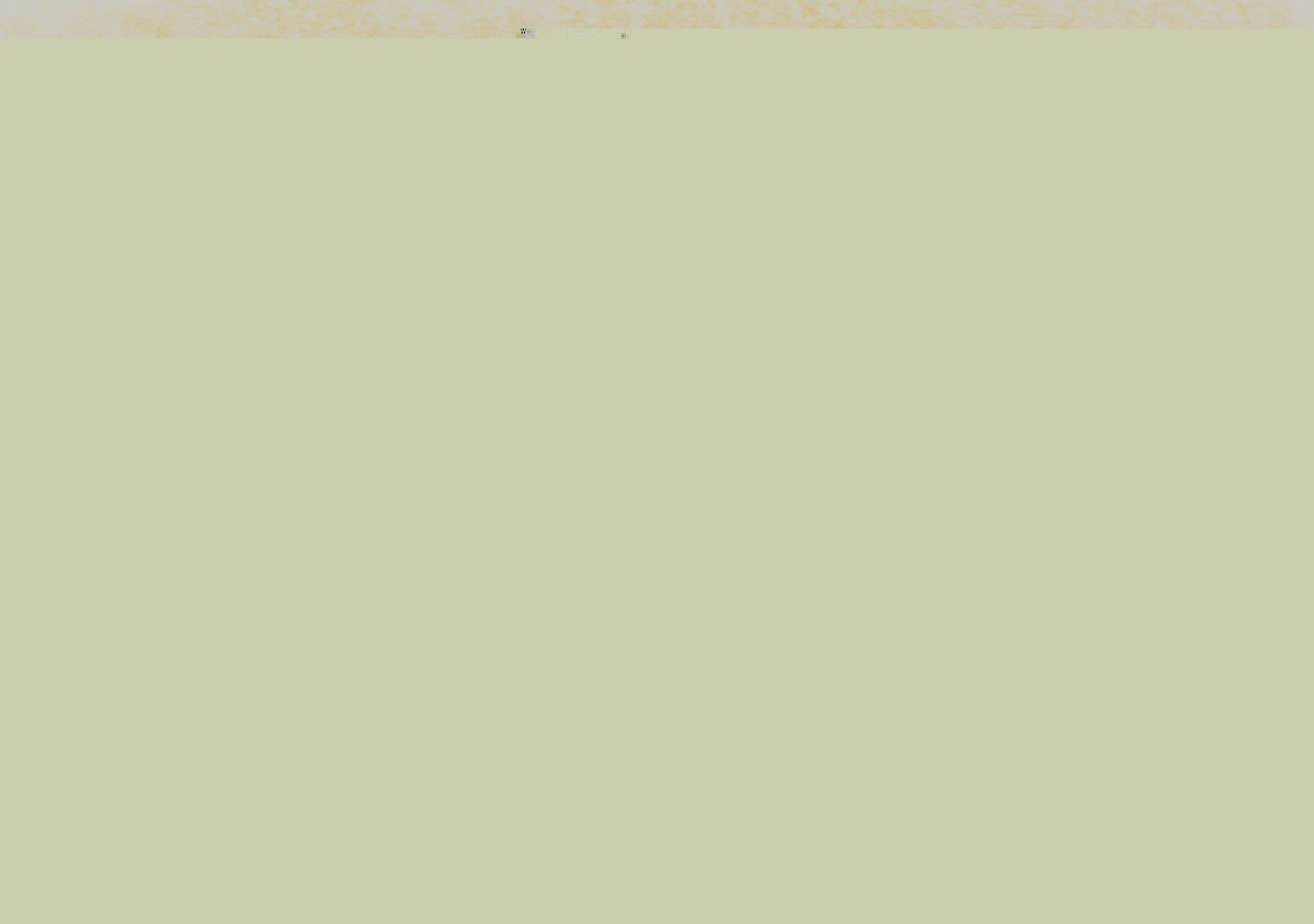 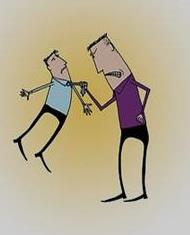 PORQUE  SÃO  NUMEROSAS  AS  MÁS  PAIXÕES.
É  MAIOR  O  NÚMERO  DOS  QUE  SEGUEM
O  CAMINHO
DO  MAL.
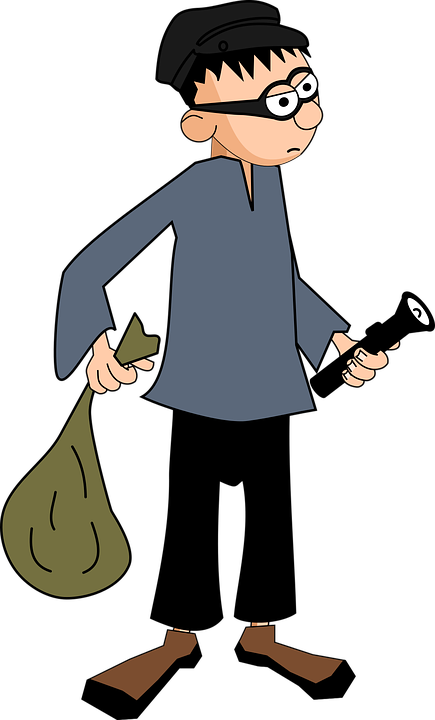 É  A  PORTA
DA  PERDIÇÃO.
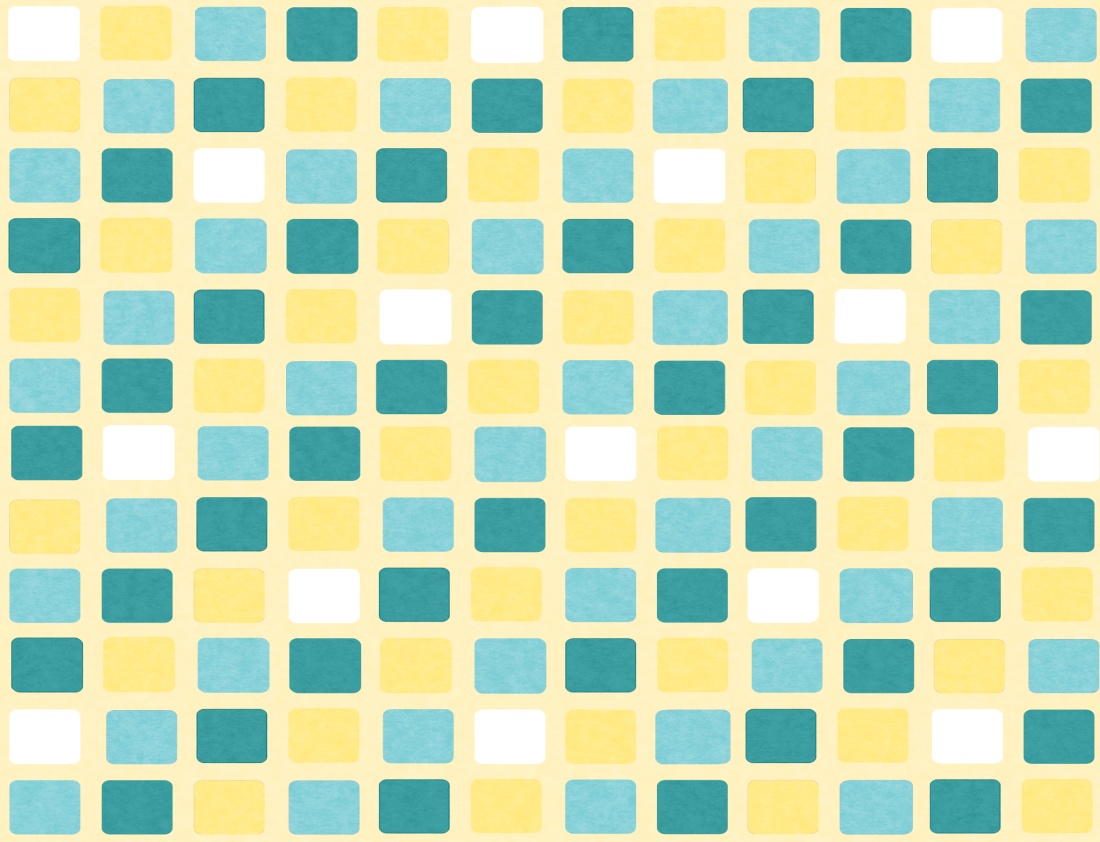 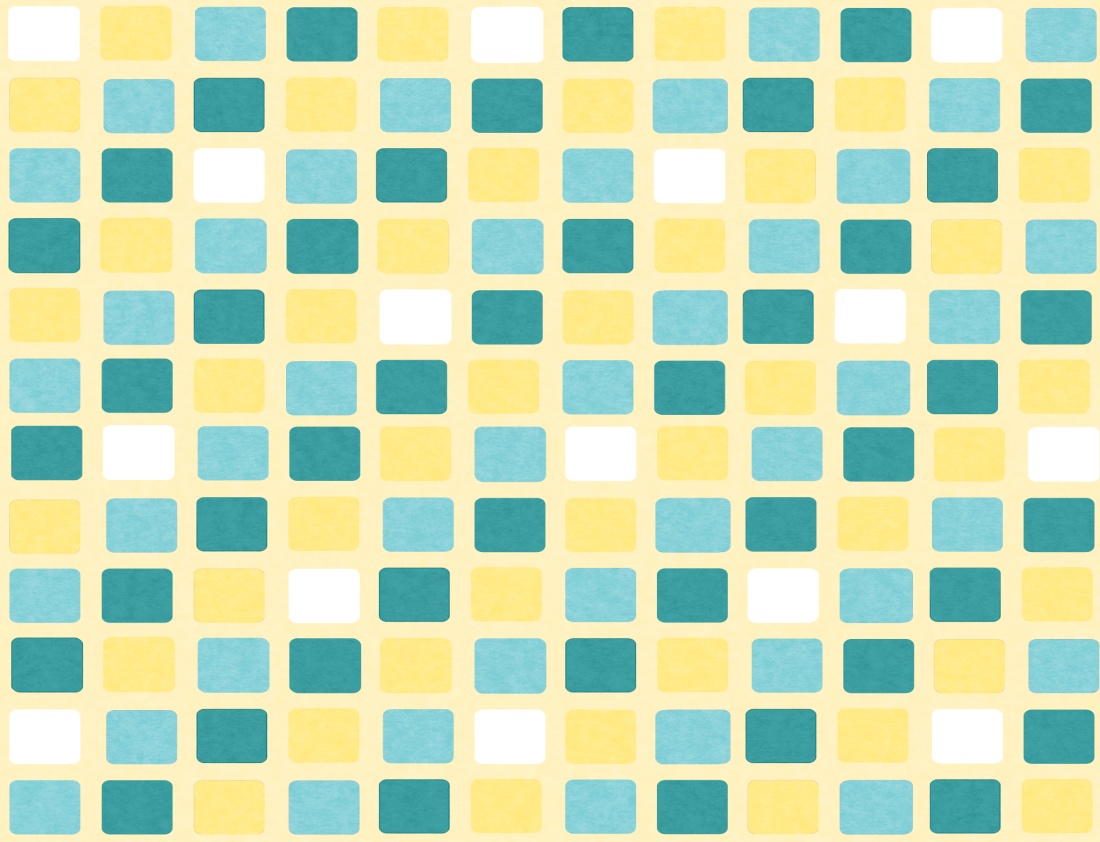 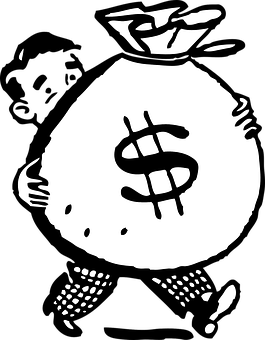 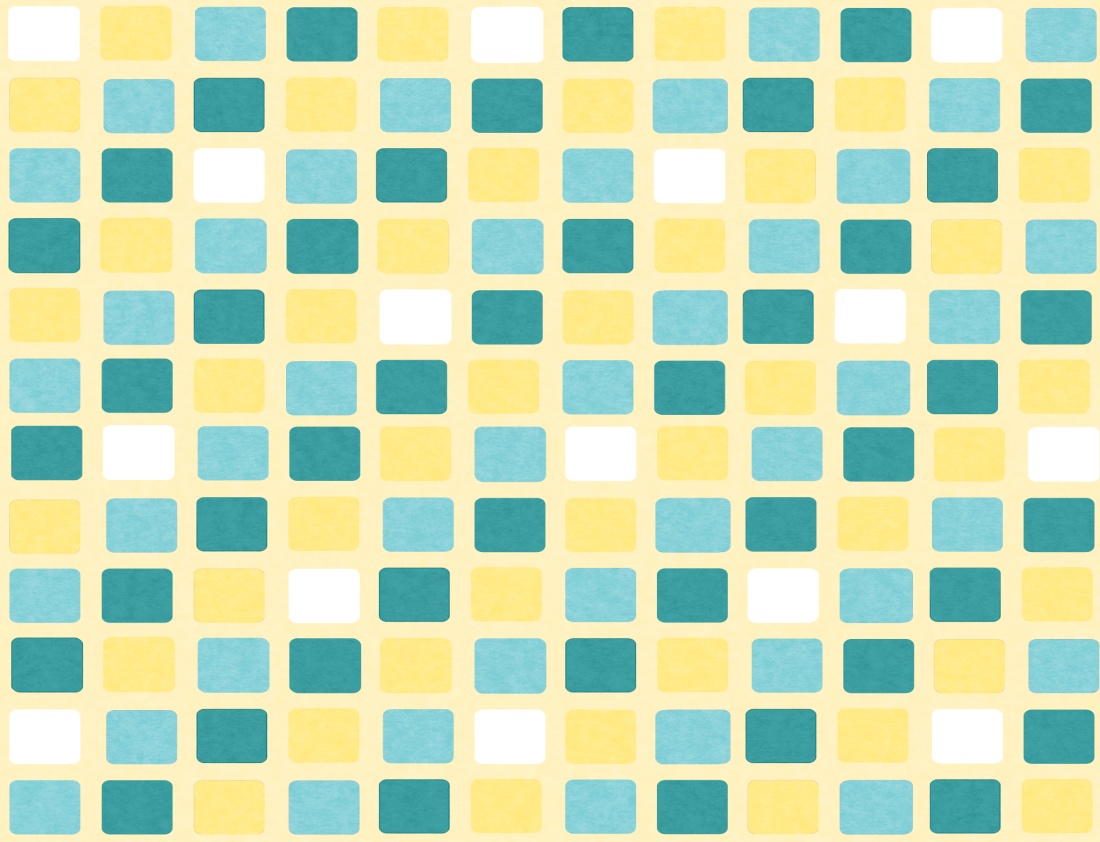 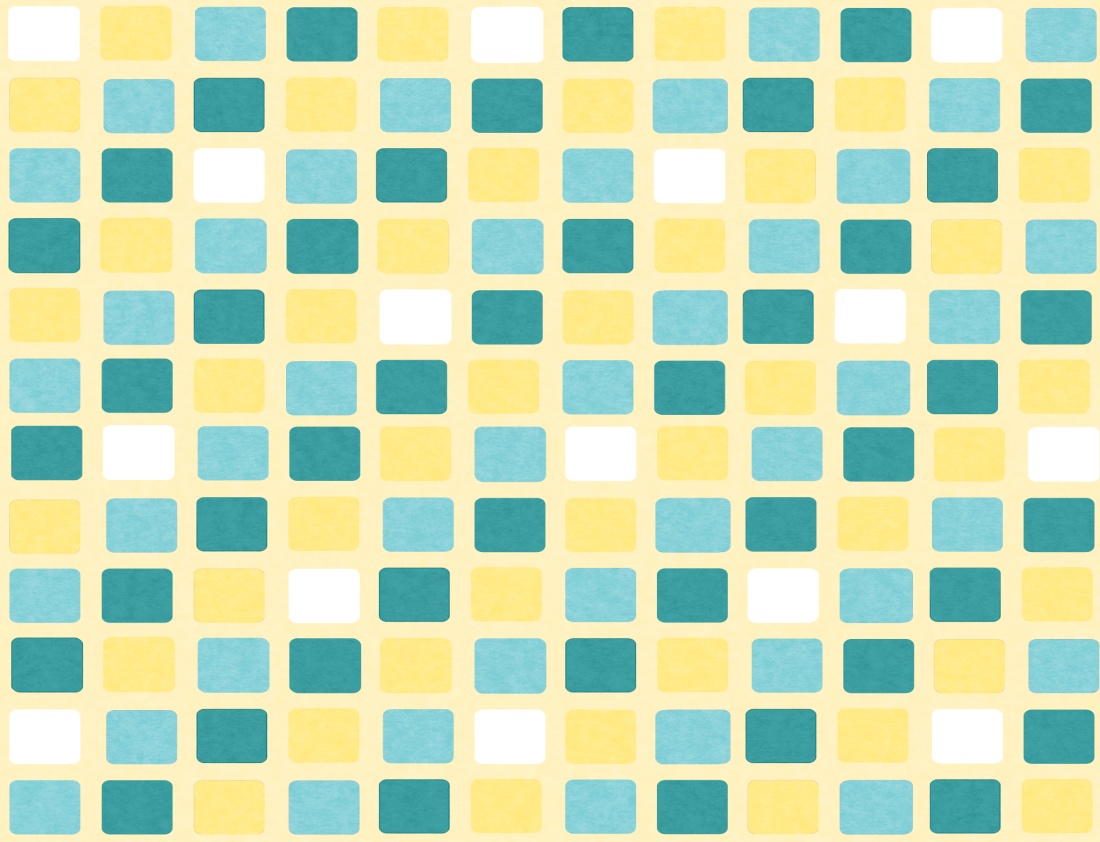 A  PORTA  ESTREITA
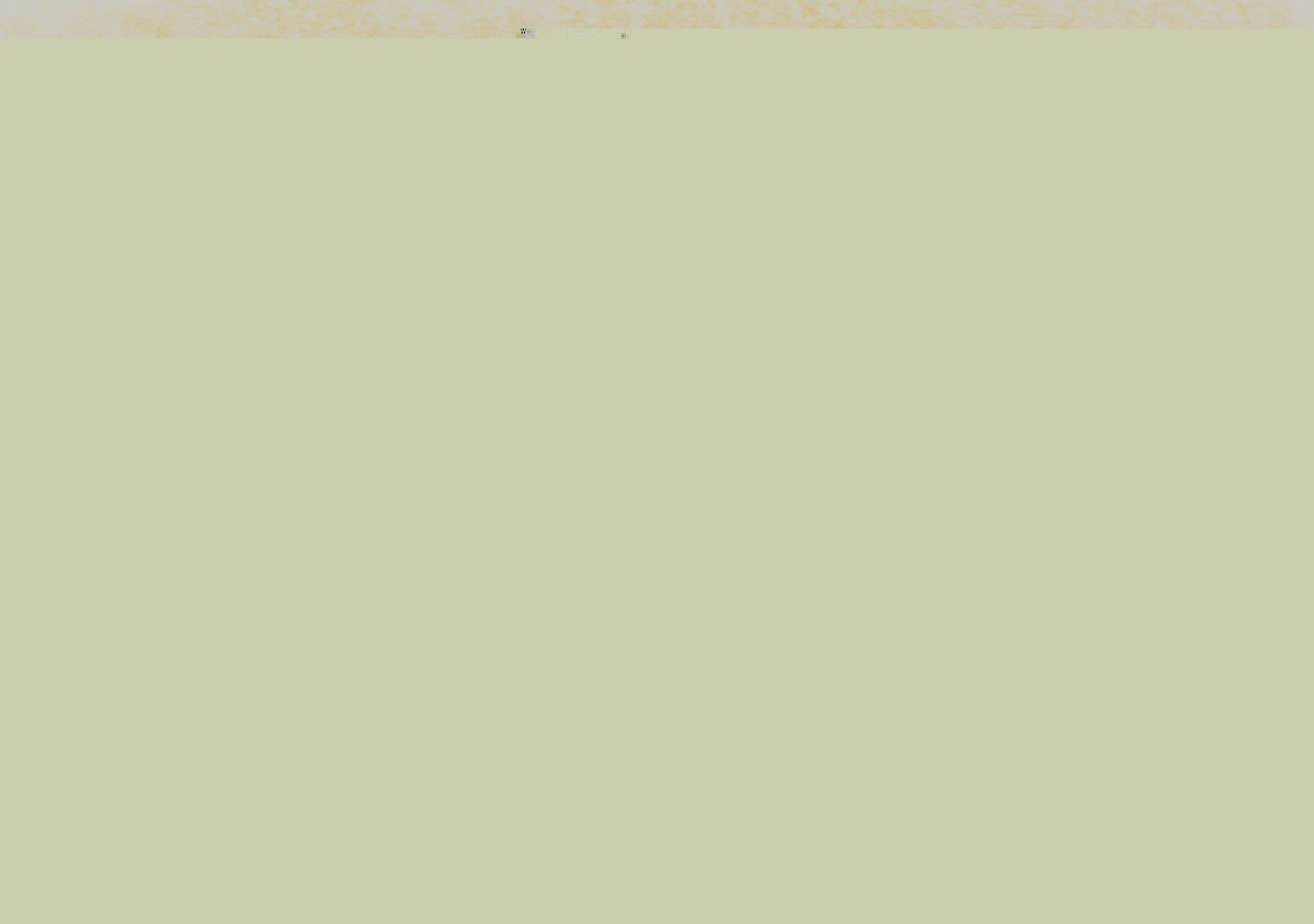 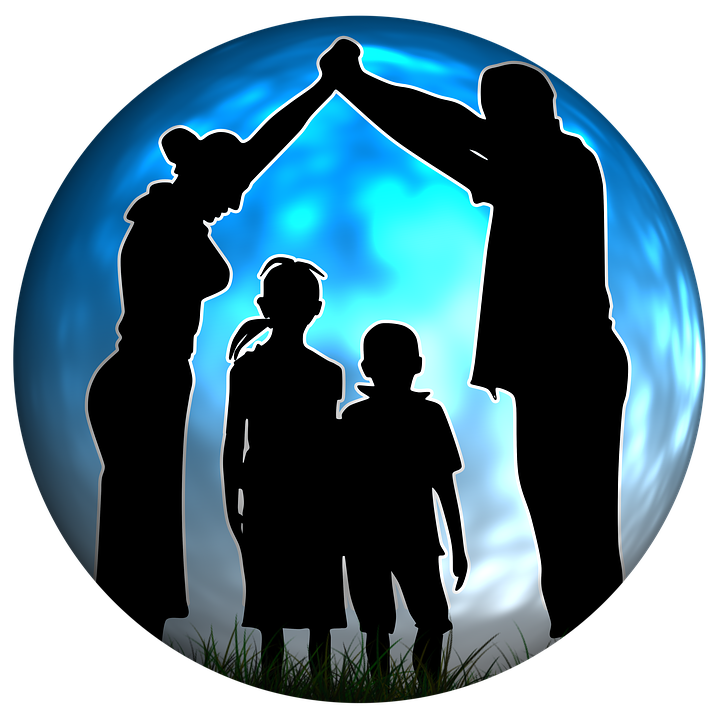 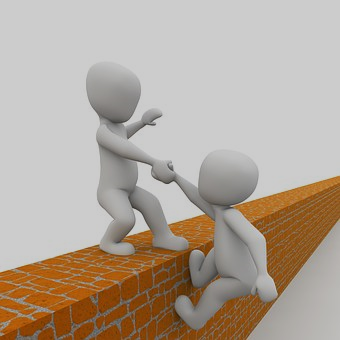 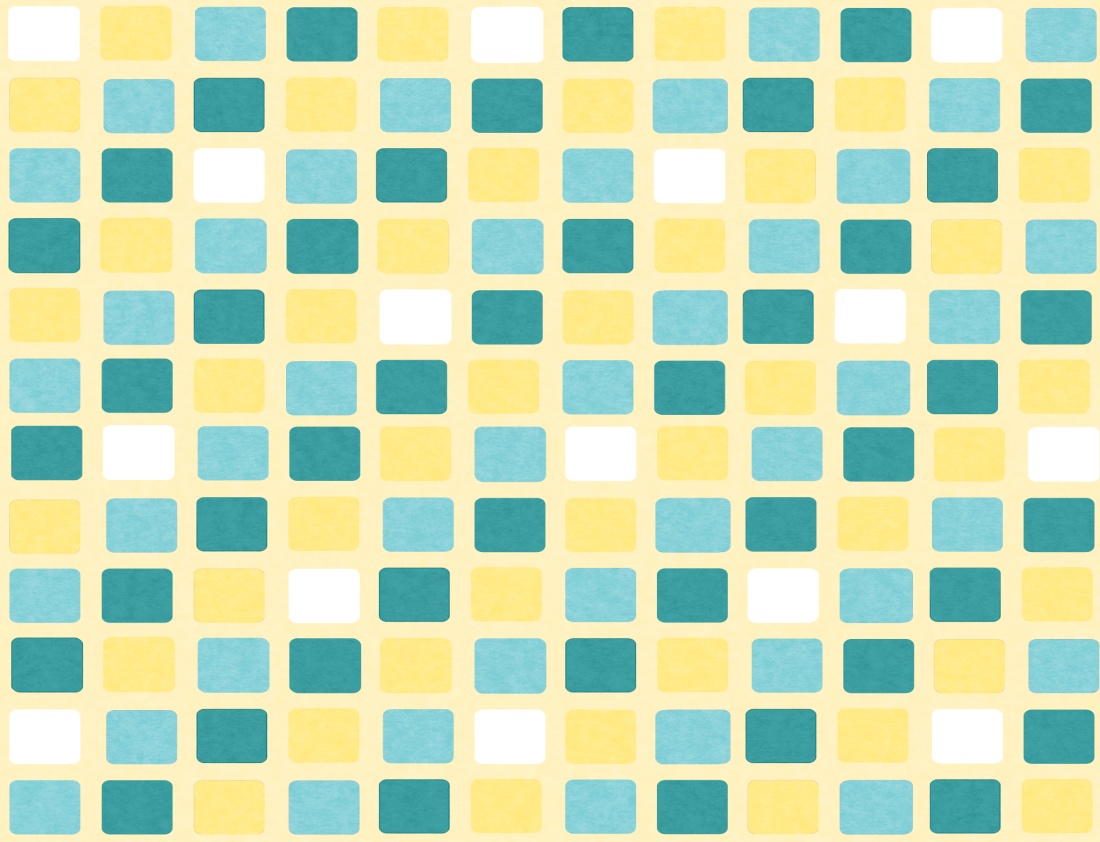 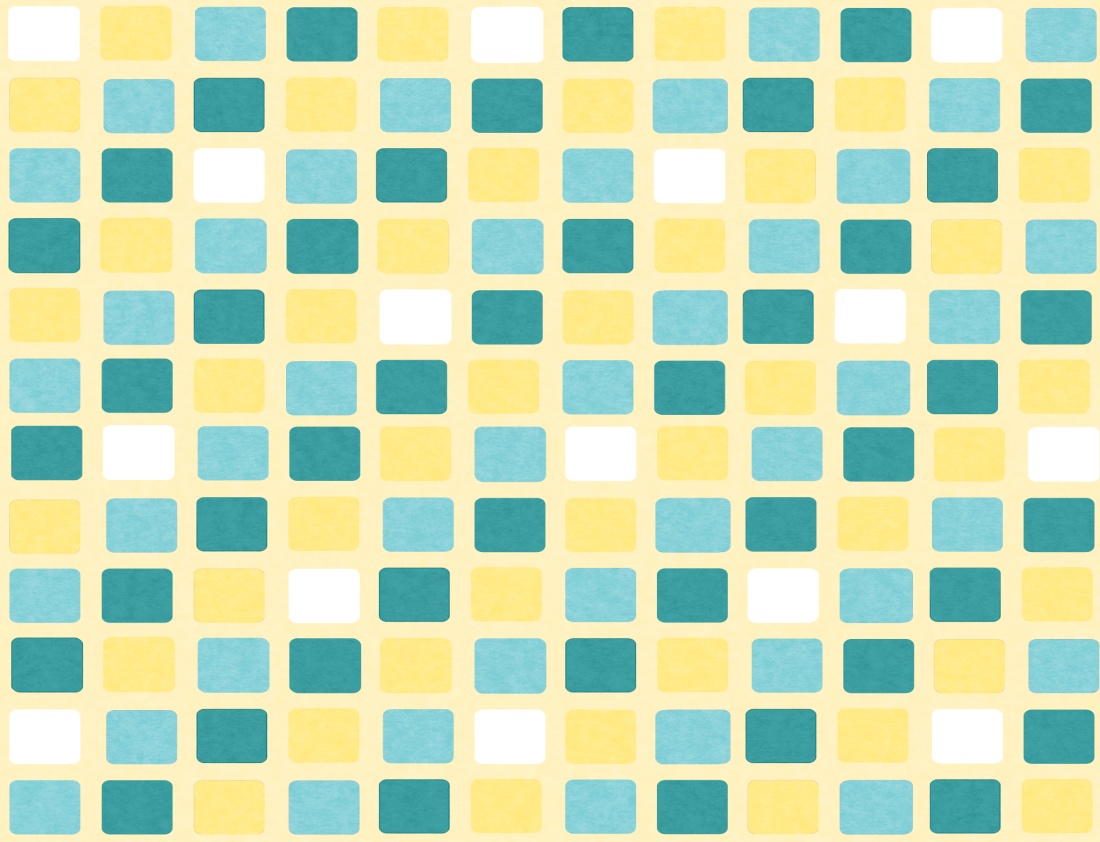 EXIGE  GRANDE  ESFORÇOS  
PARA  TRANSPÔ-LA.
É  O  ÚNICO  CAMINHO  QUE  NOS
CONDUZIRÁ  A  DEUS.
DEVE-SE  VENCER  AS  MÁS
TENDÊNCIAS.
É  A  PORTA  DA  SALVAÇÃO.
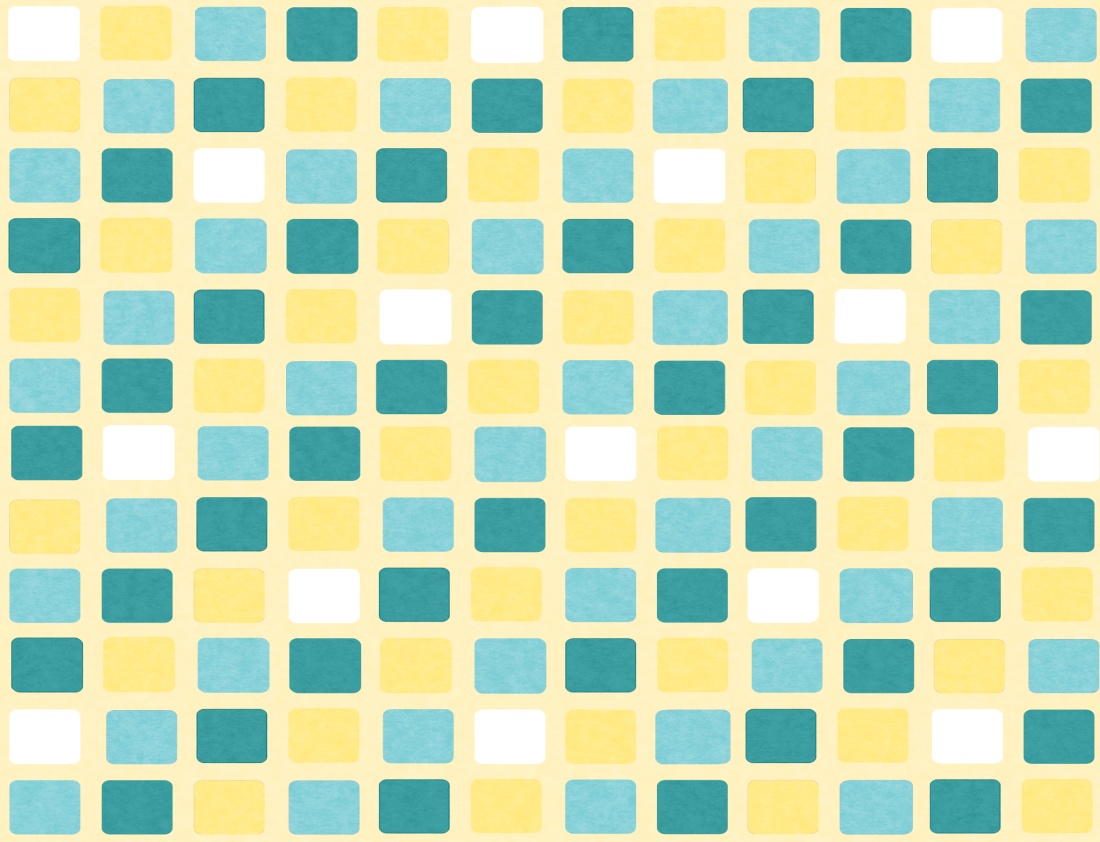 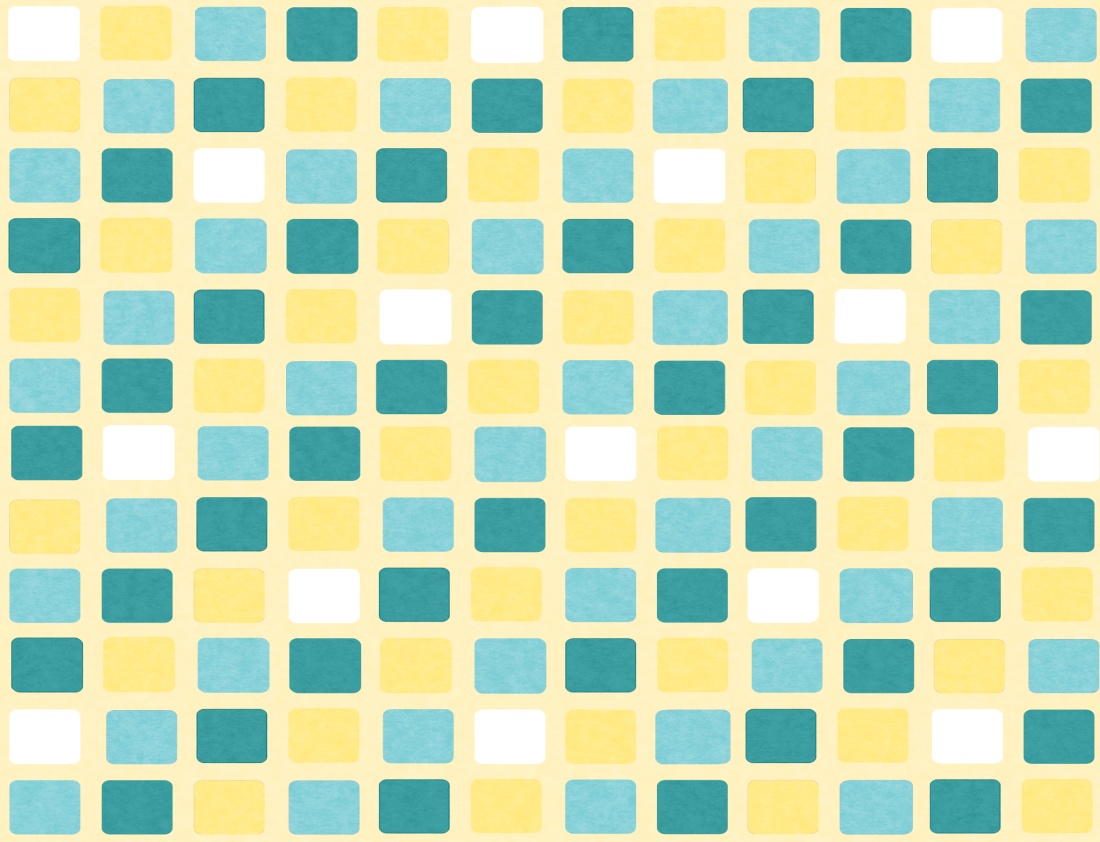 A  LEI  DO  PROGRESSO
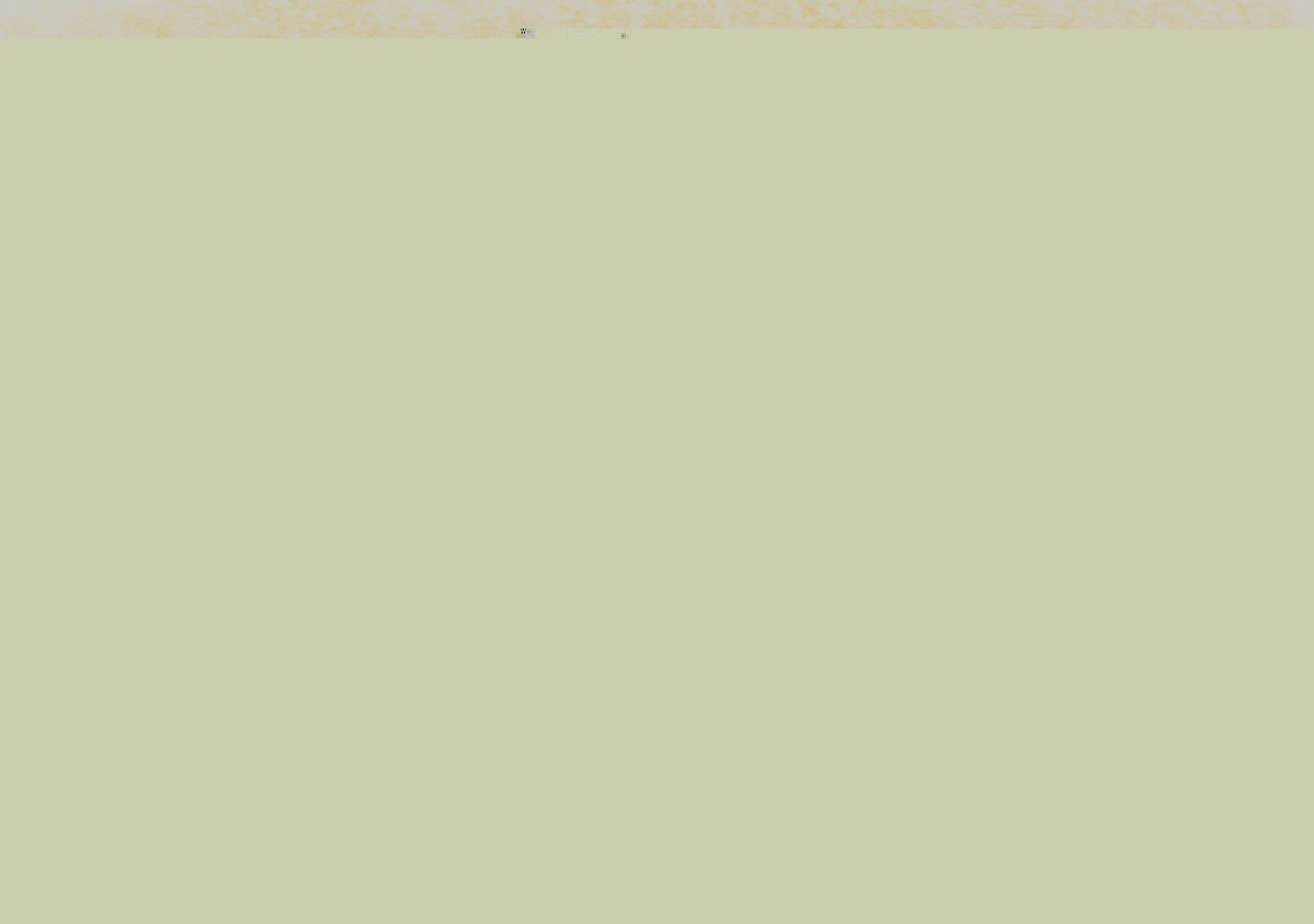 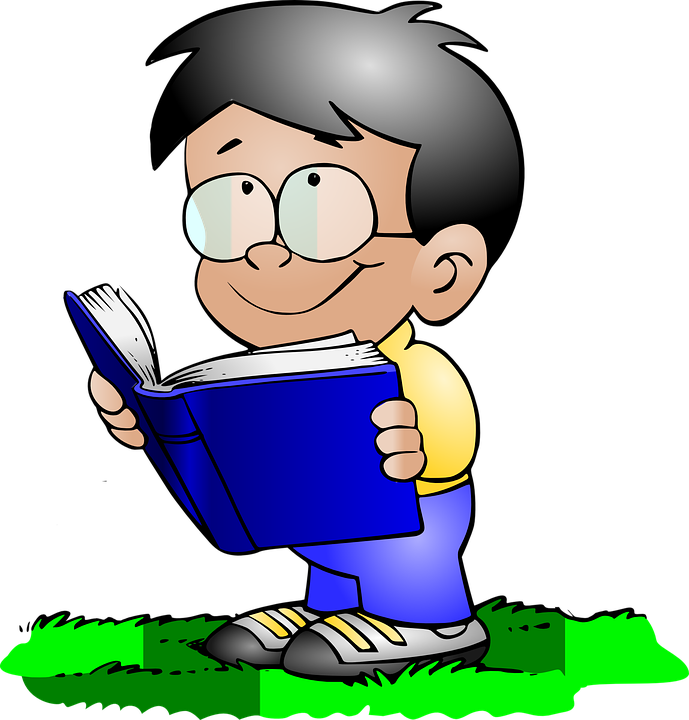 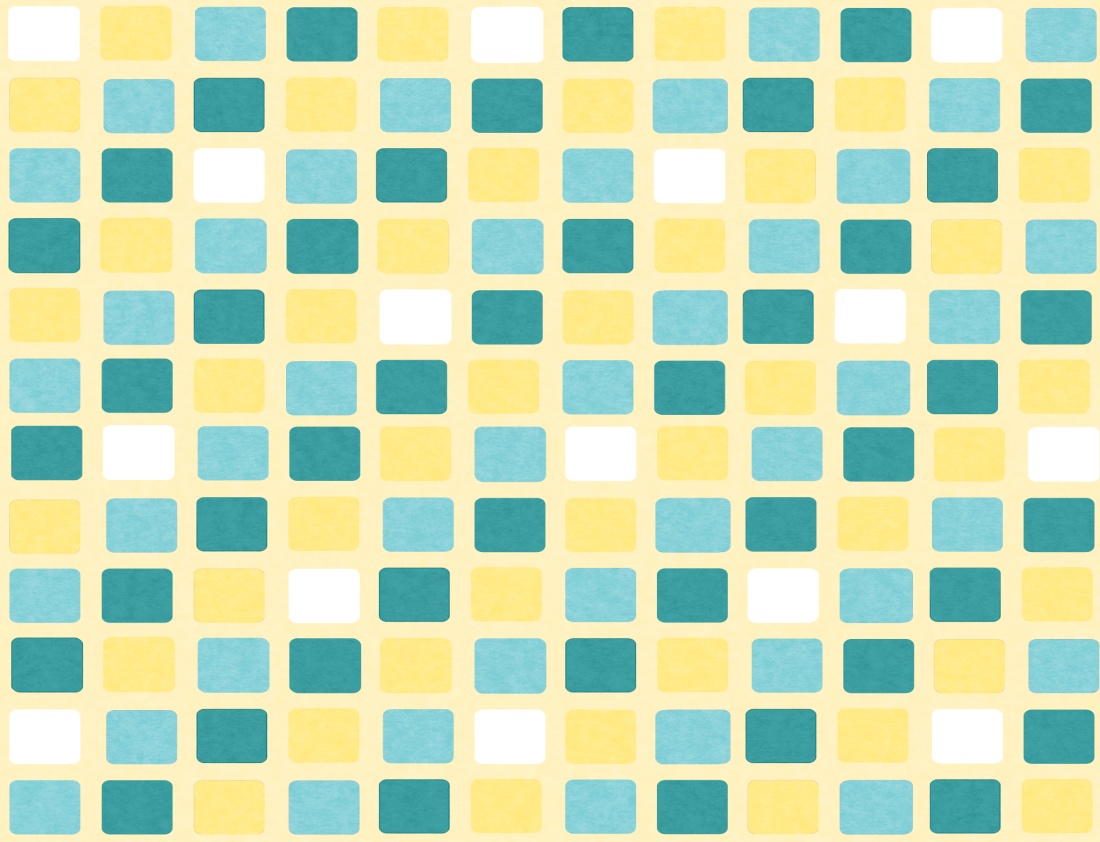 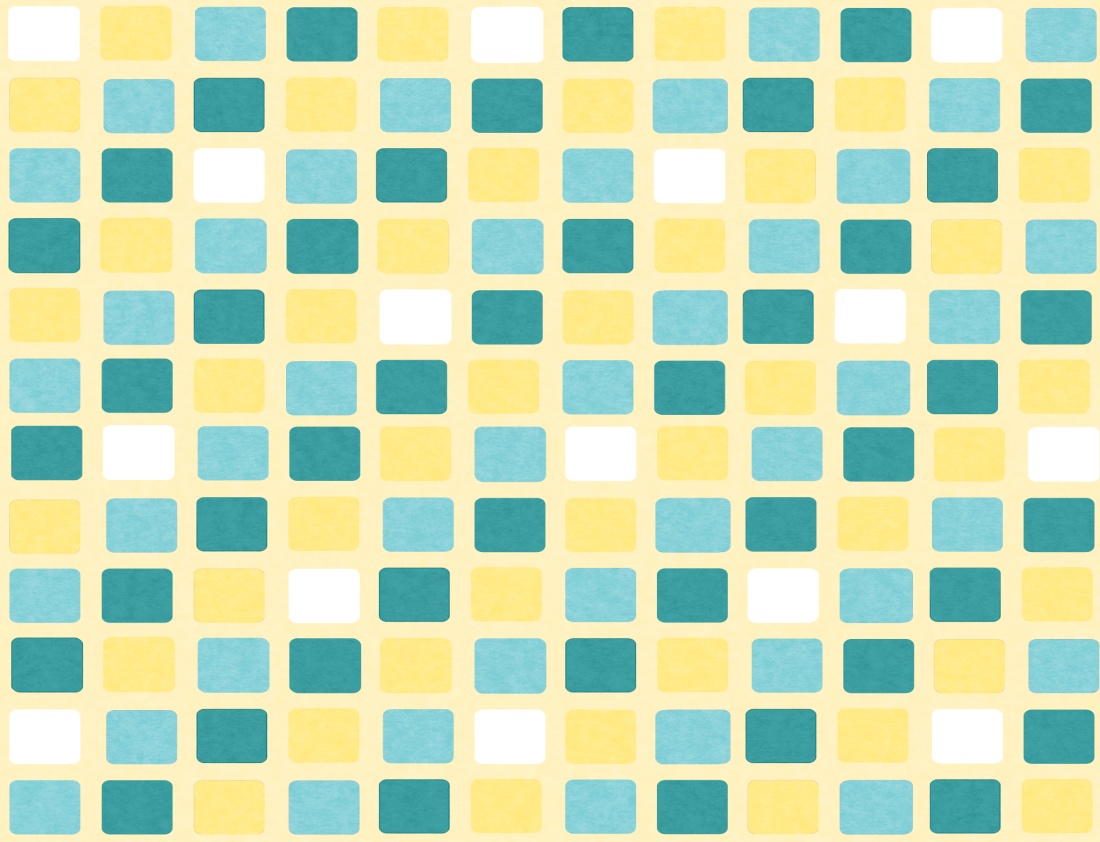 IMPULSIONADO  POR  ESTA  LEI, 
O  HOMEM  CEDERÁ  À  NECESSIDADE  DE  EVOLUIR  E  DE  SEGUIR  O  CAMINHO  QUE  CONDUZ  À  PORTA  ESTREITA.
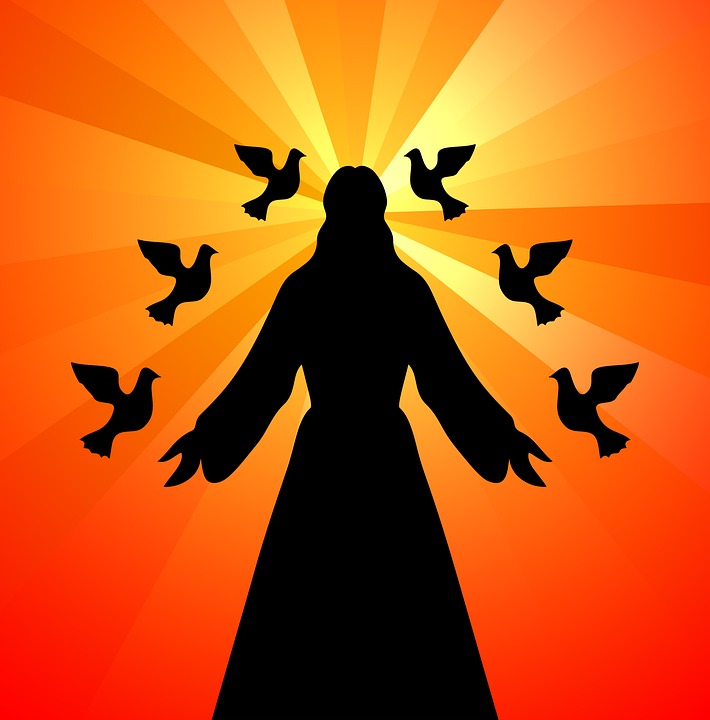 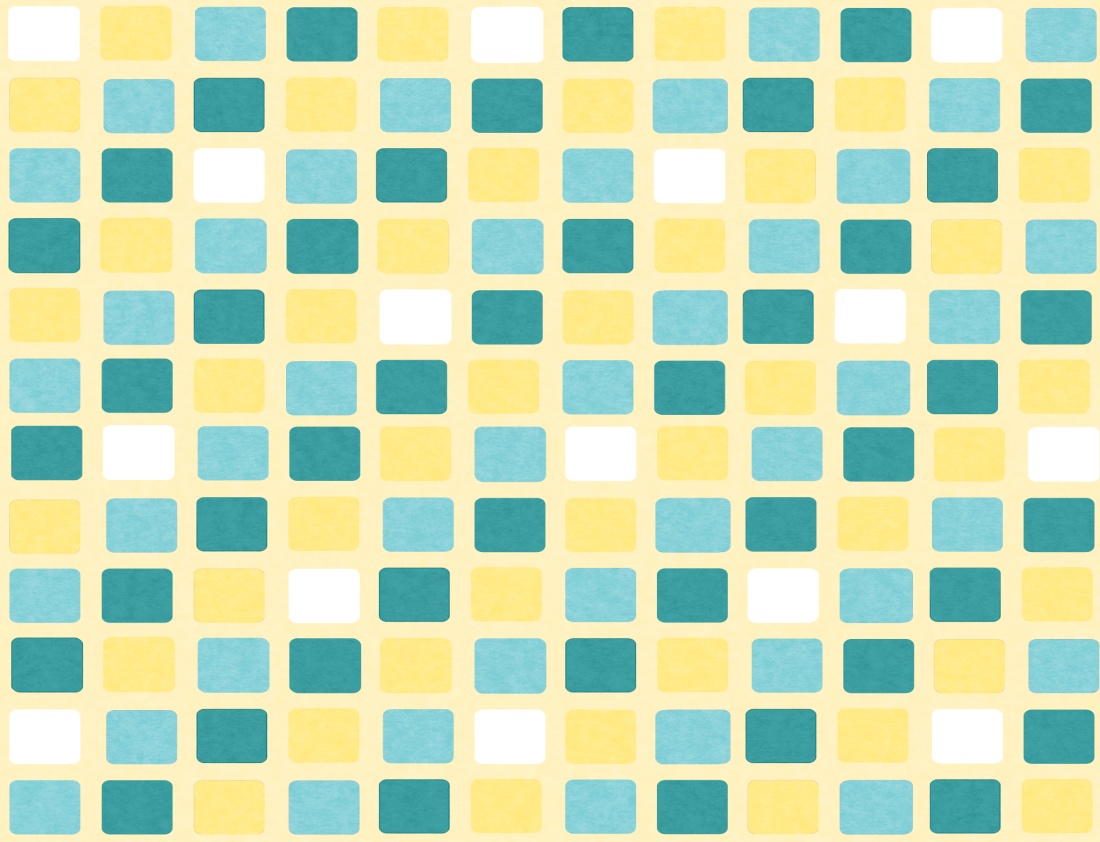 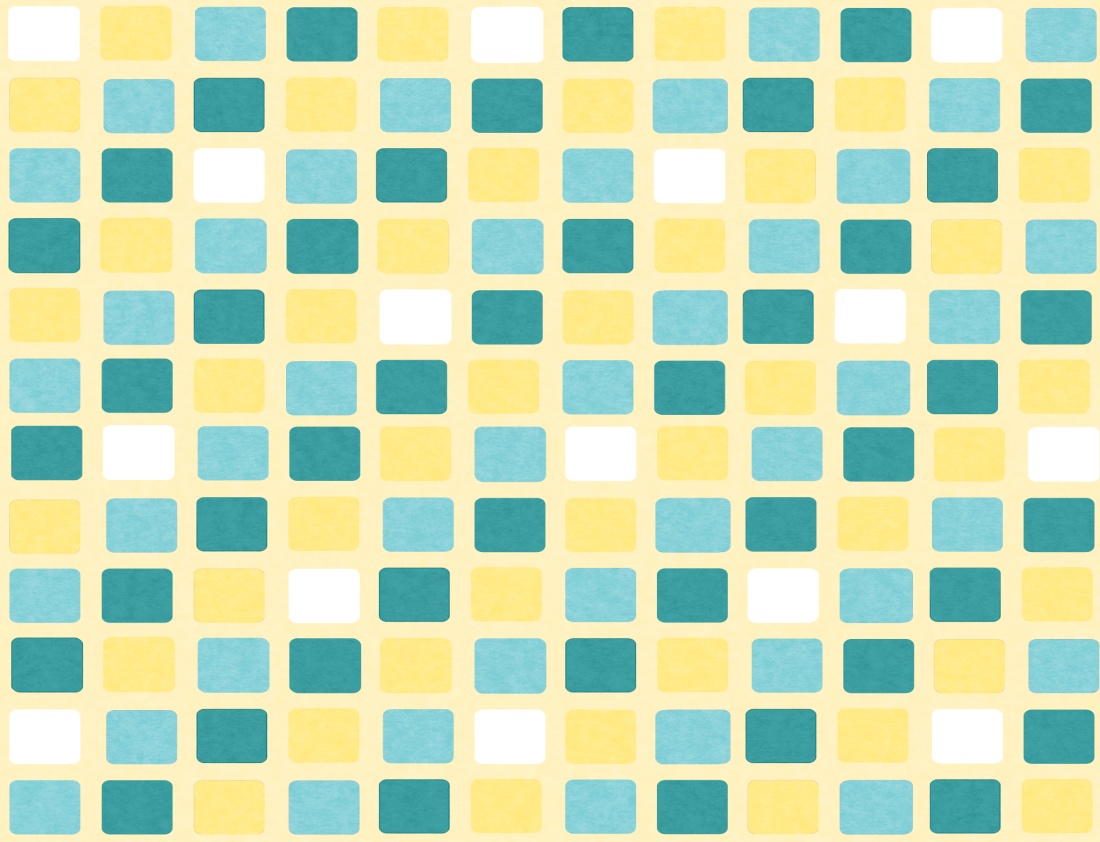 CONTRIBUIÇÃO  DO  ESPIRITISMO
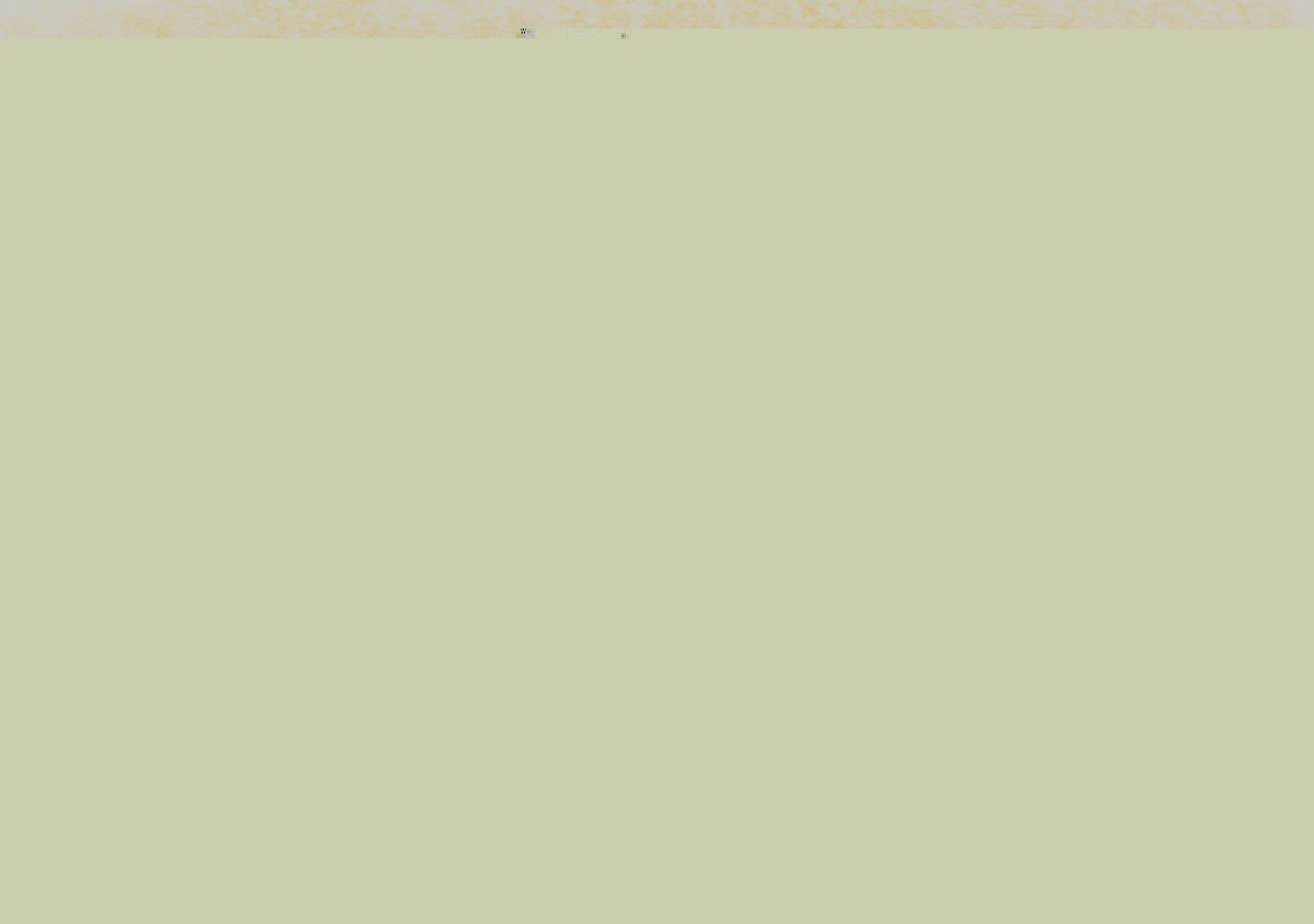 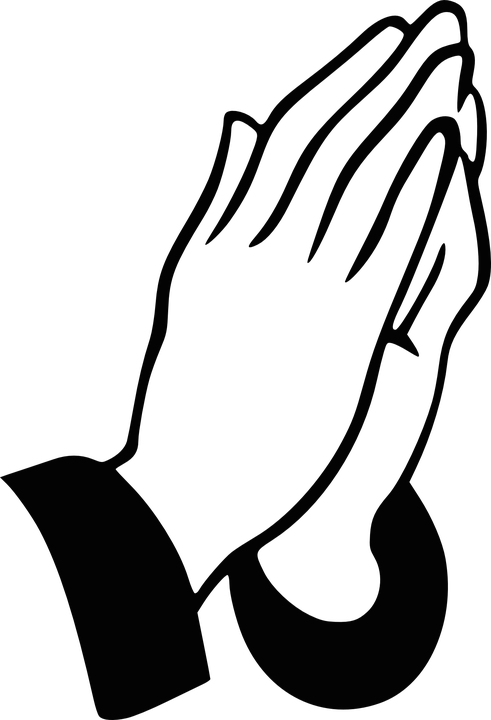 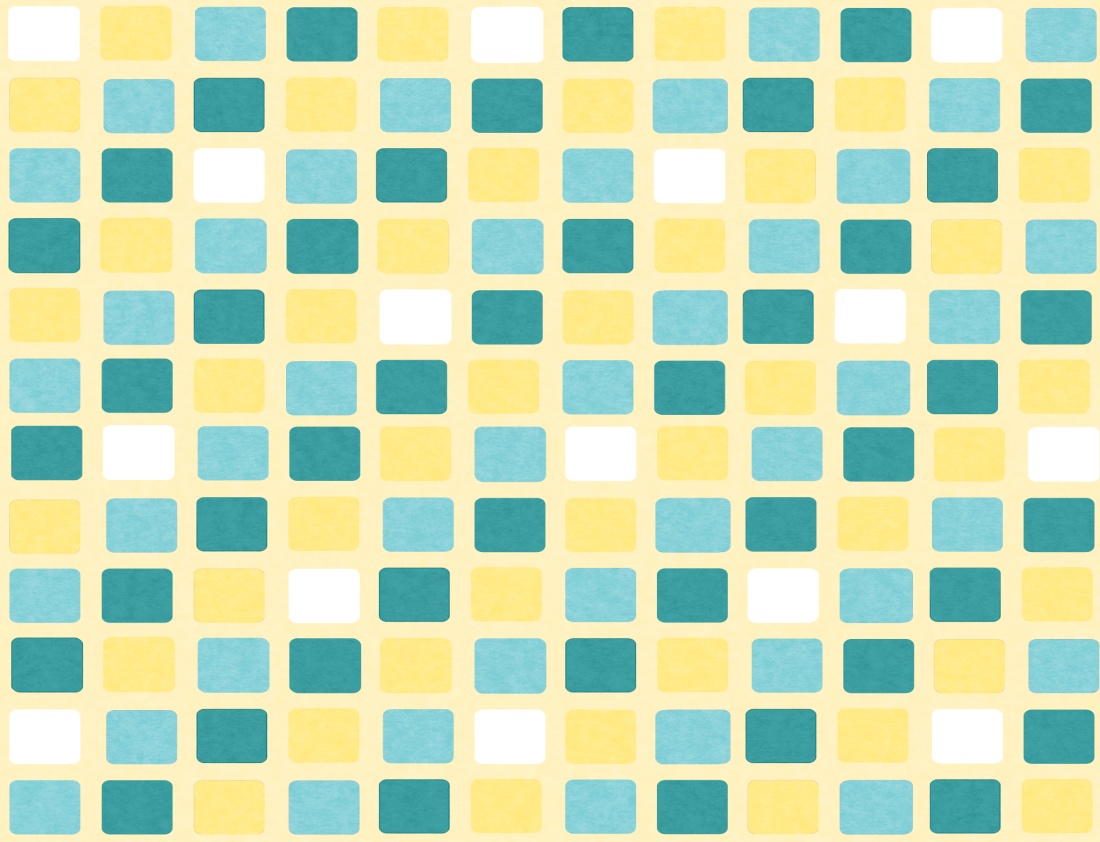 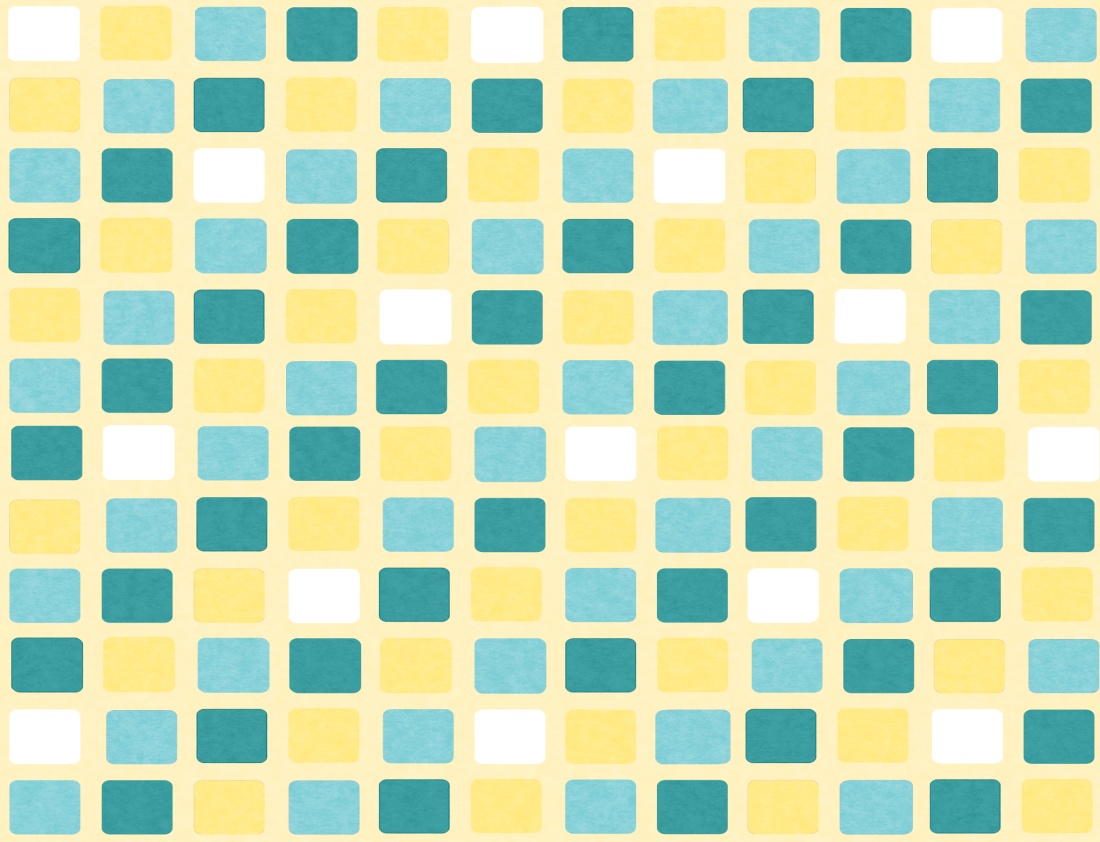 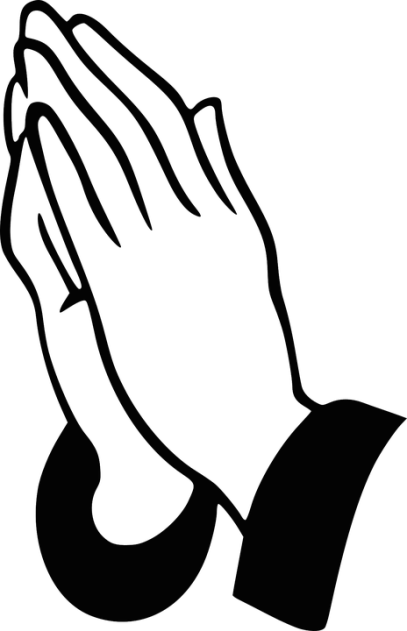 ESCLARECE  SOBRE  A  ANTERIORIDADE  DA  ALMA,  PLURALIDADE  DAS  EXISTÊNCIAS  E
DOS  MUNDOS,  ALARGANDO  A  COMPREENSÃO.
TRAZ  COMPREENSÃO  DE  TODA
VERDADE  E  DE  TODA  SABEDORIA
DAS  MÁXIMAS  DO  CRISTO.
FAZ  LUZ  SOBRE  OS  PONTOS
MAIS  OBSCUROS  DA  FÉ.
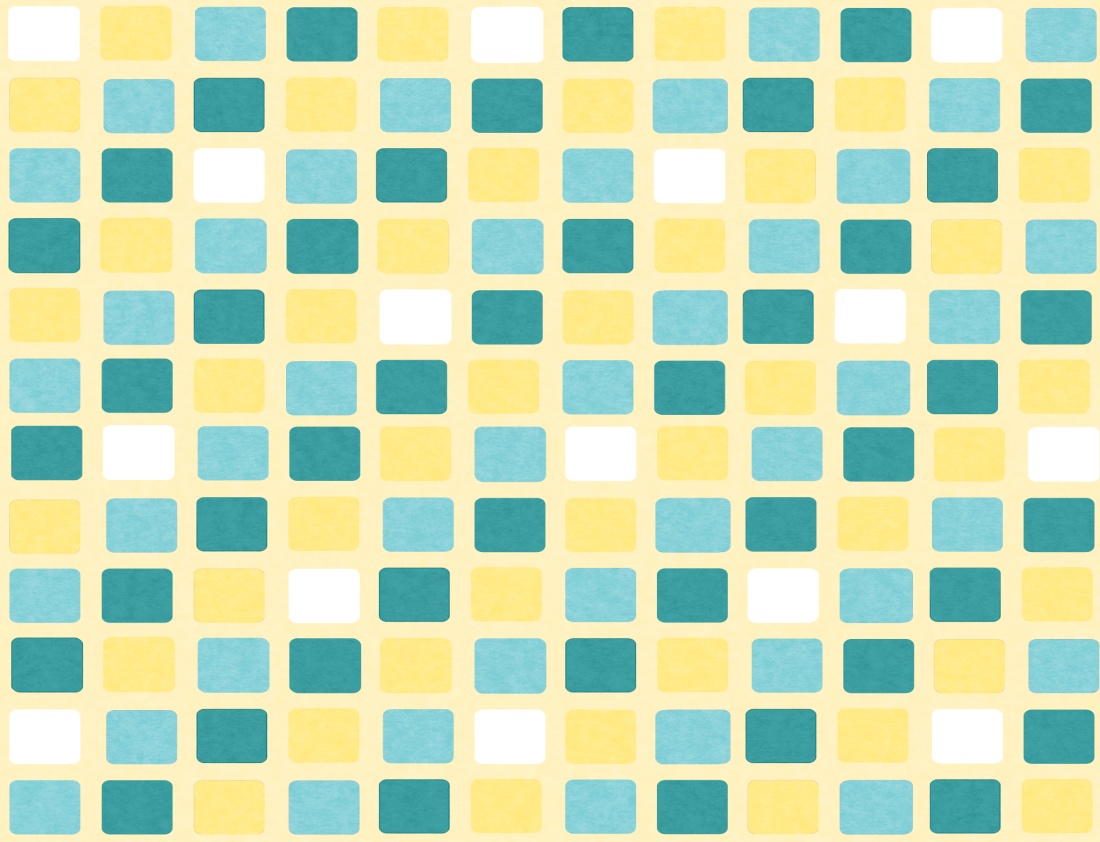 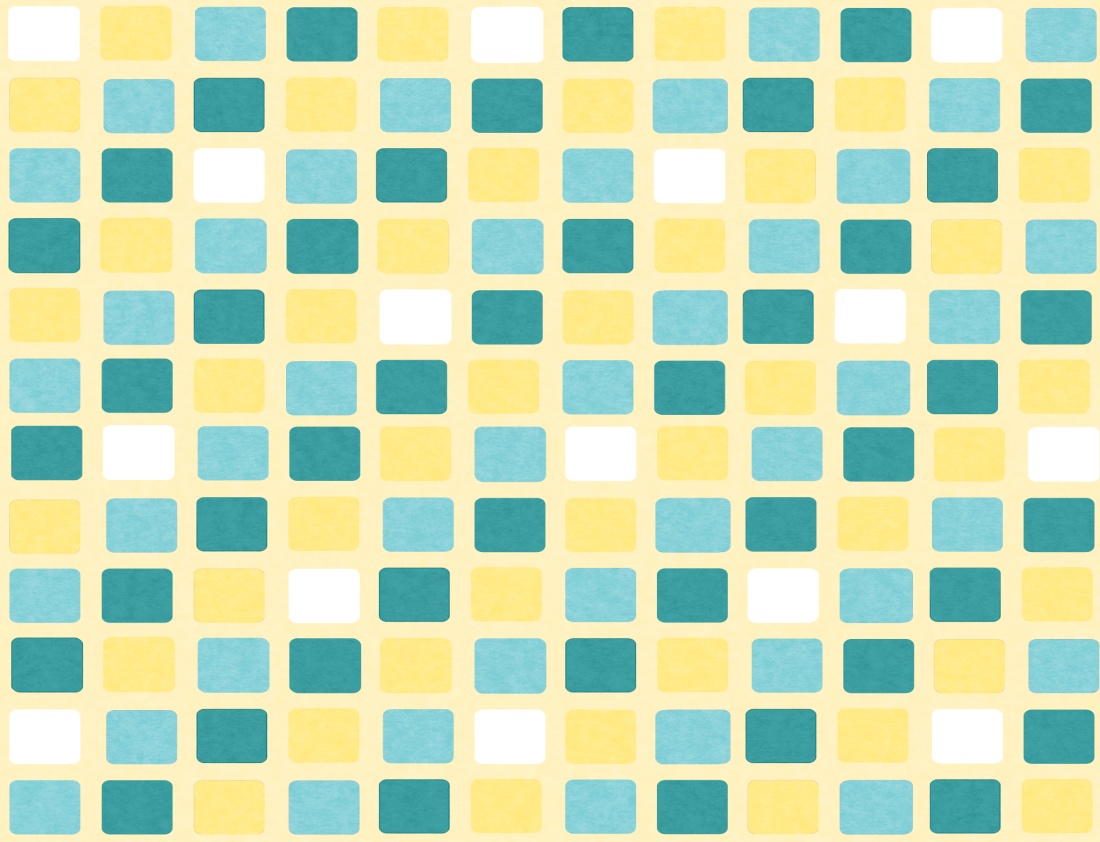 CONCLUSÃO
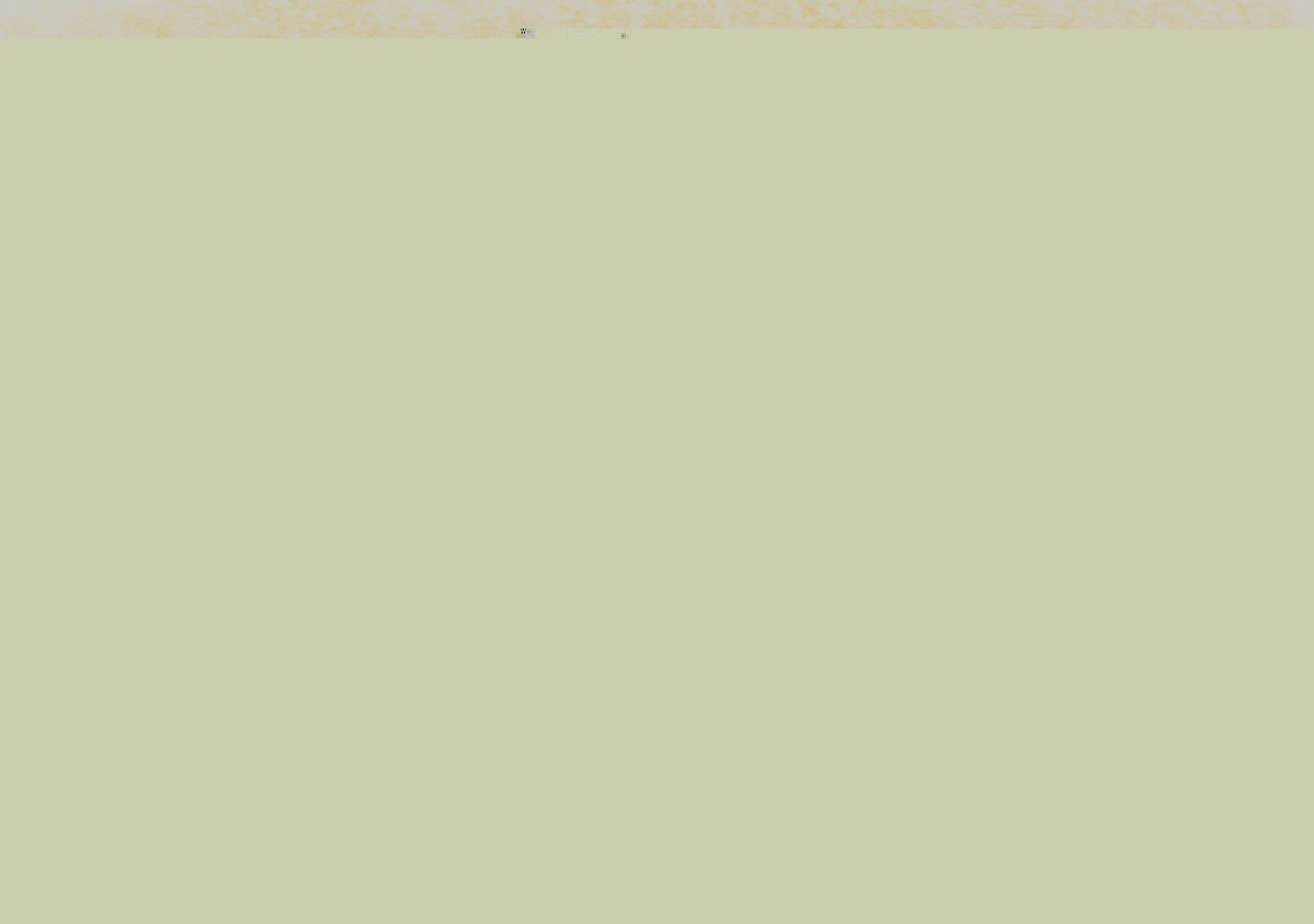 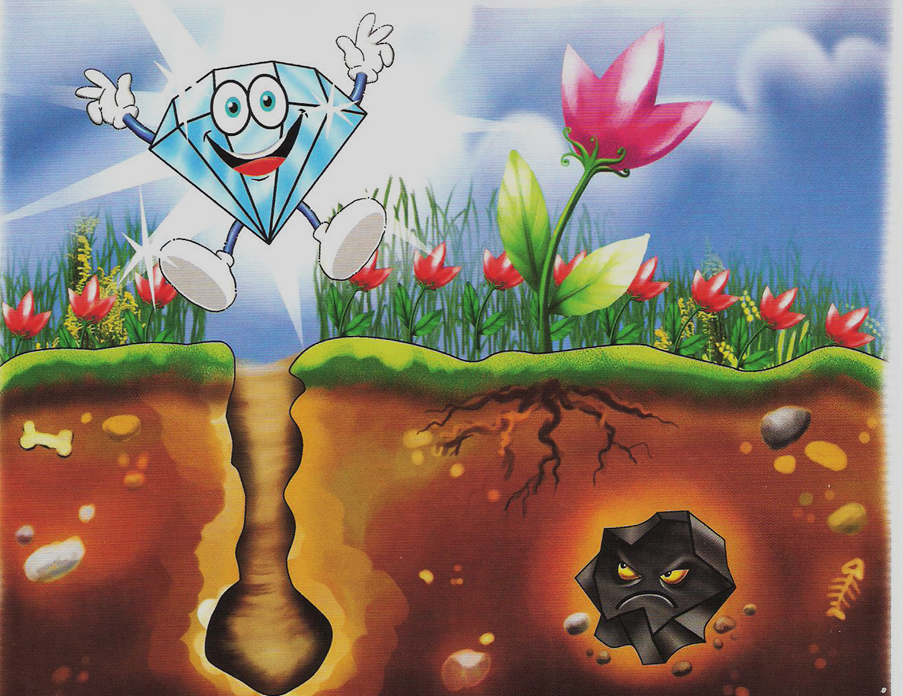 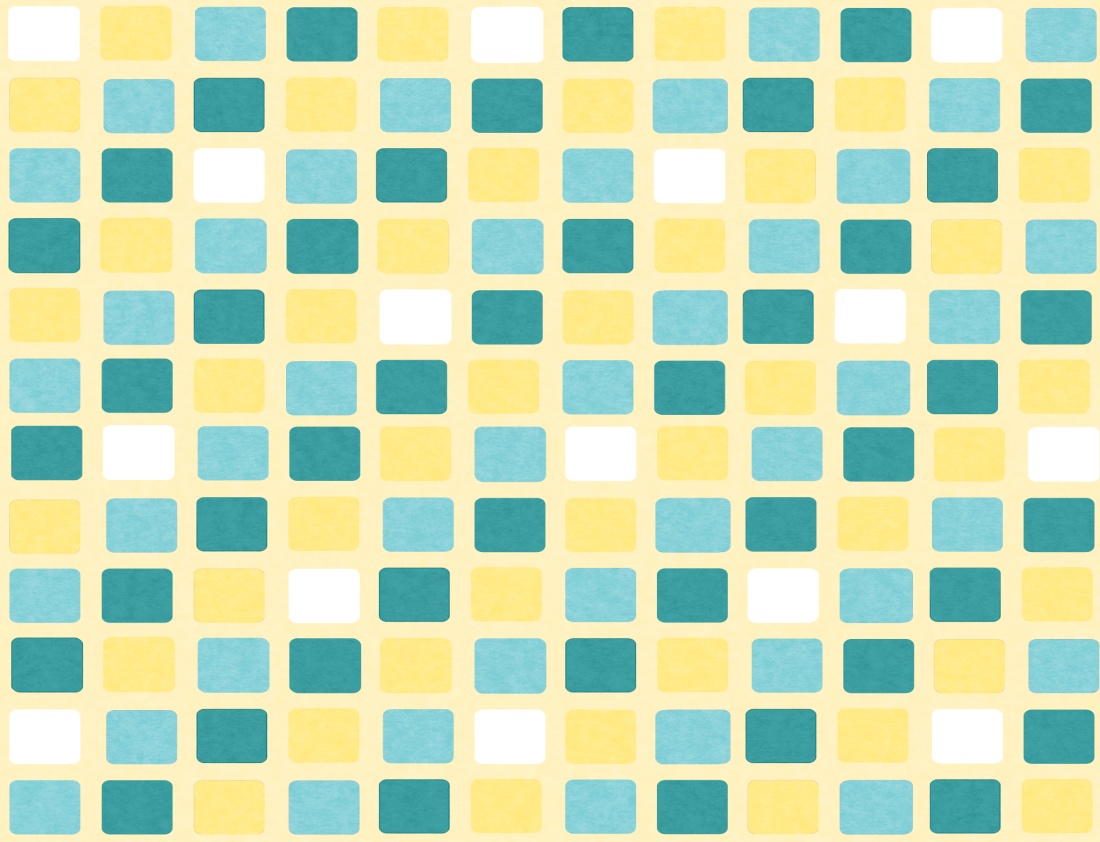 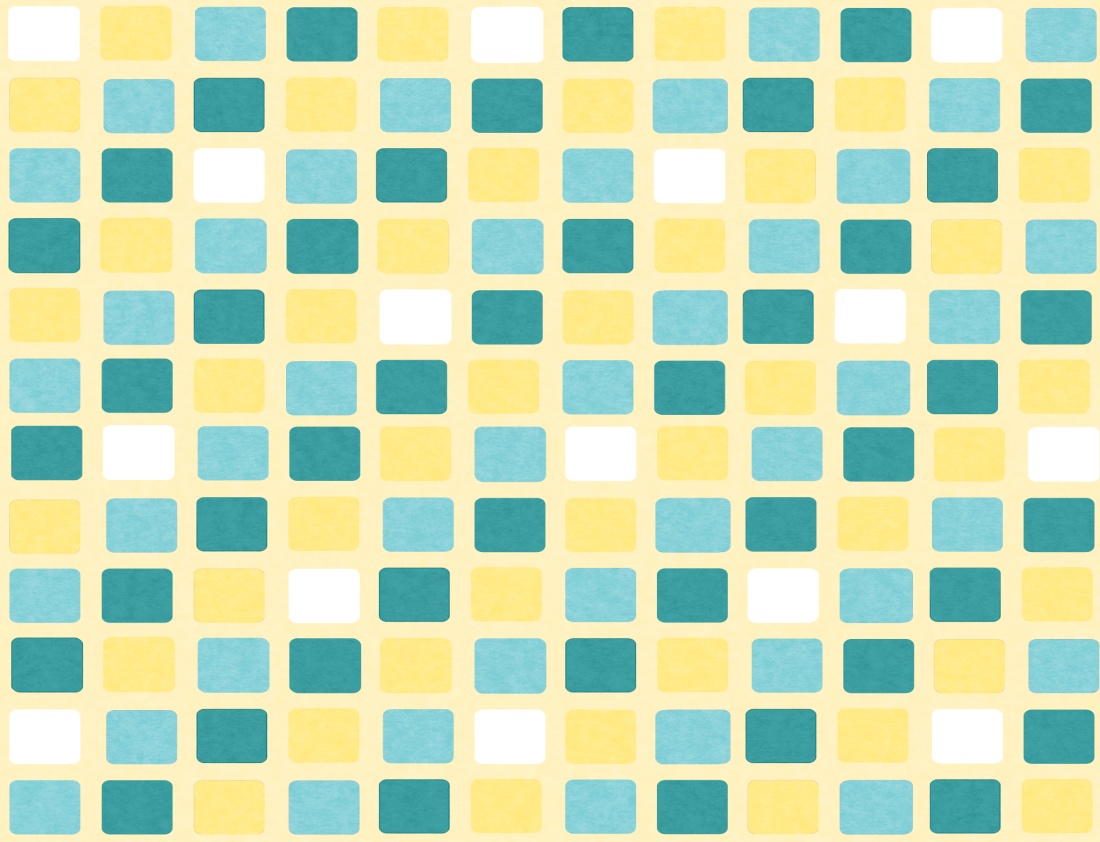 ATRAVÉS  DAS  REENCARNAÇÕES  PODEMOS
  APRENDER  E  REPARAR  NOSSOS  ERROS.
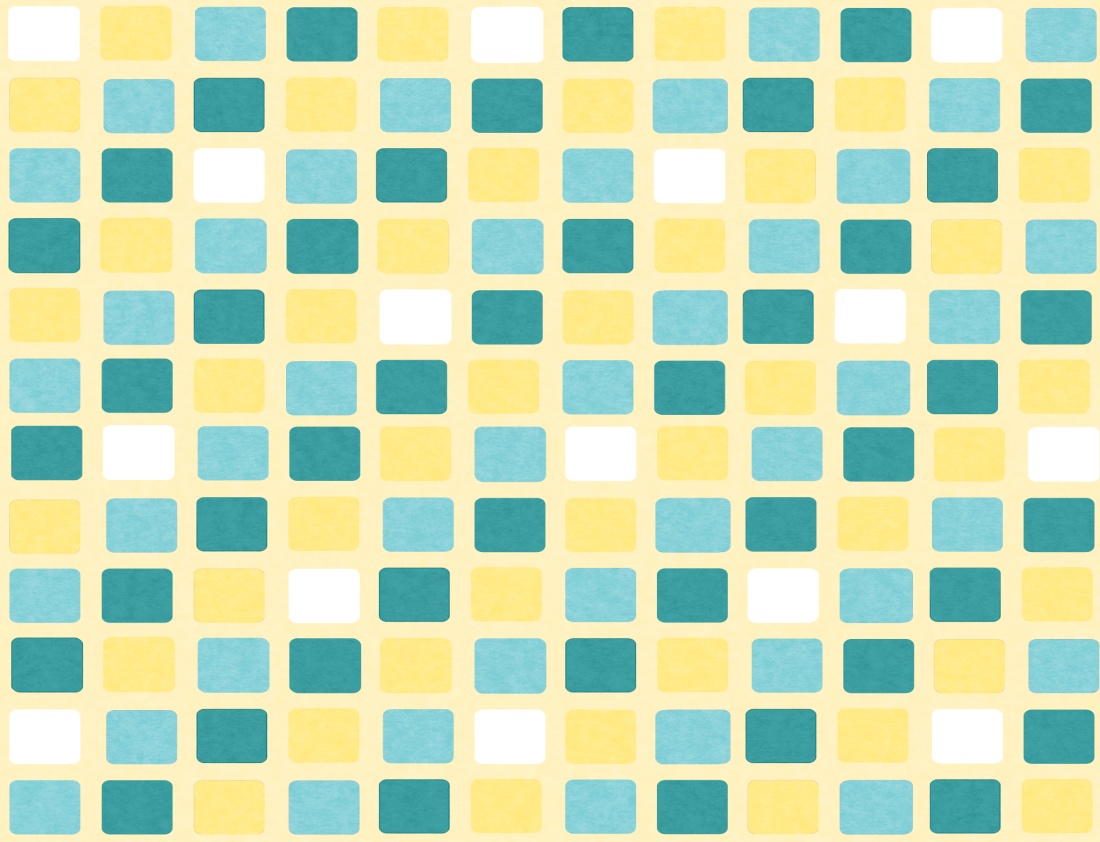 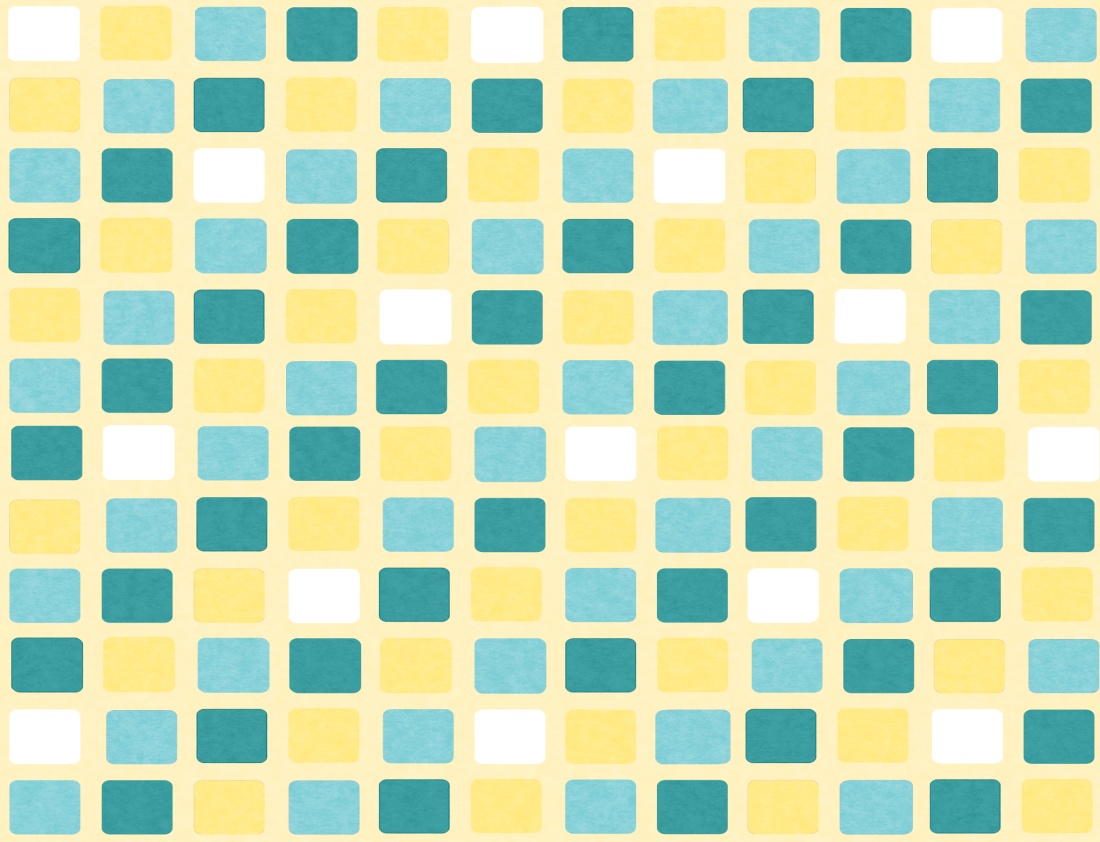 PARA  A  GENTE  PENSAR...
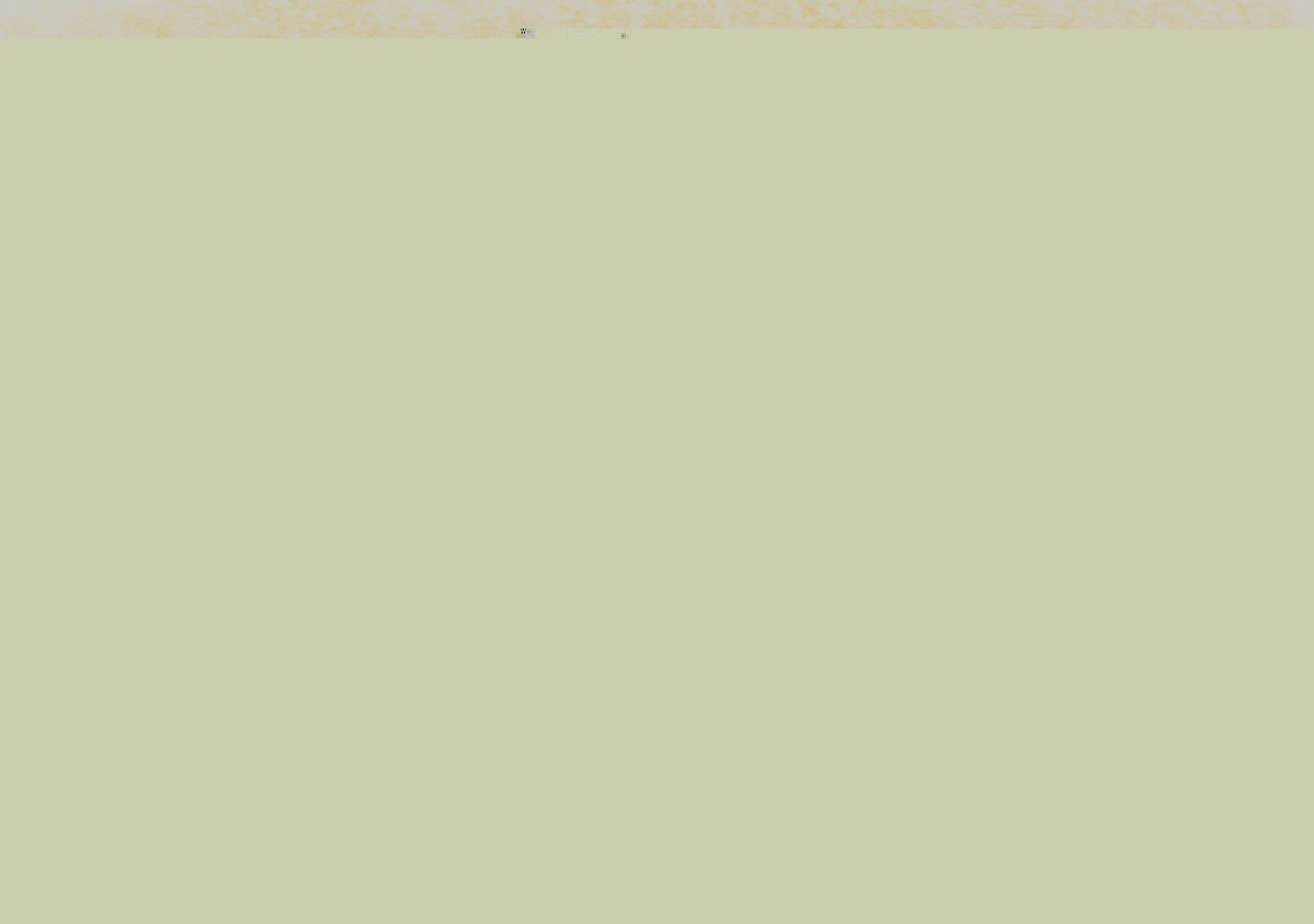 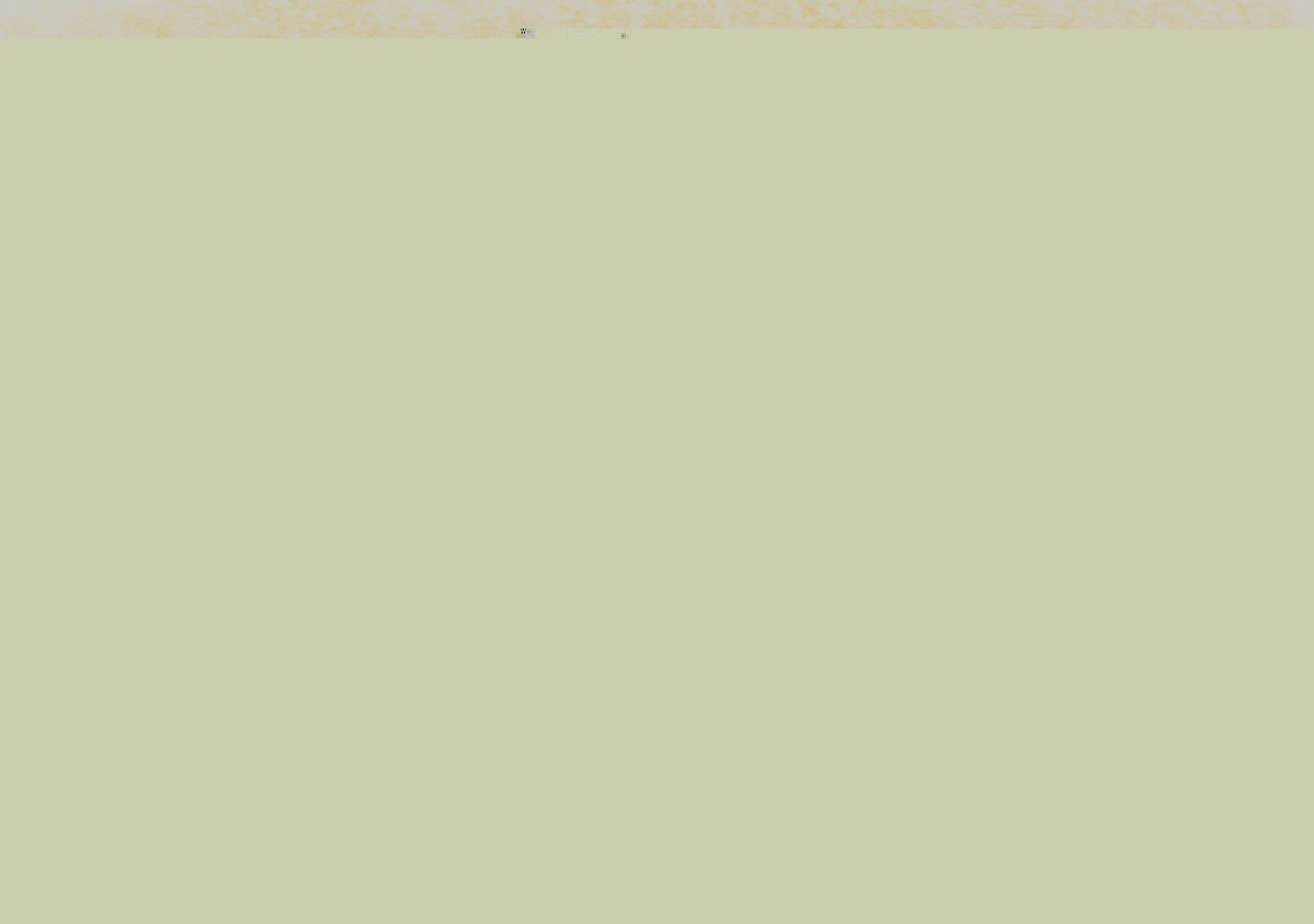 Complete  a Cruzada  com  as virtudes  que devemos praticar  e  aparecerá:
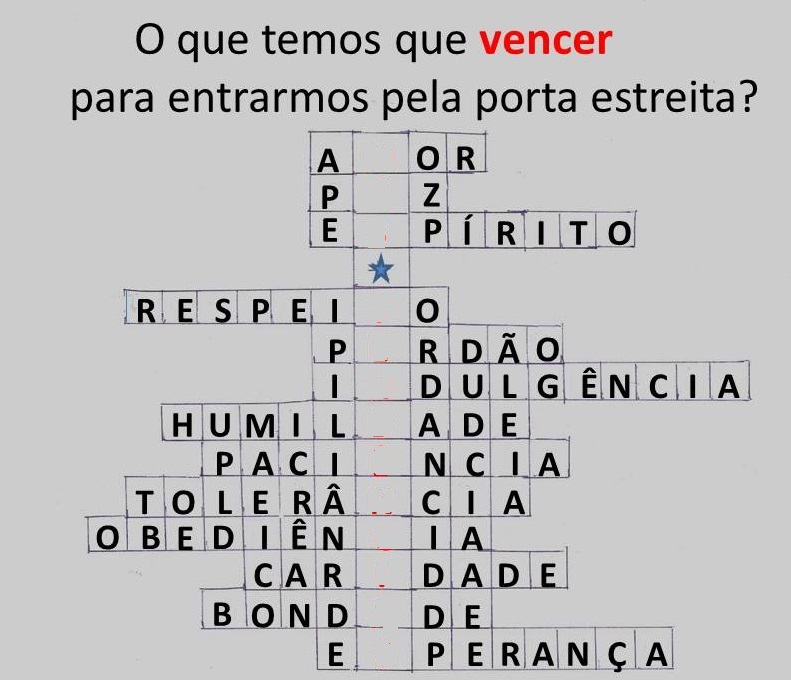 M
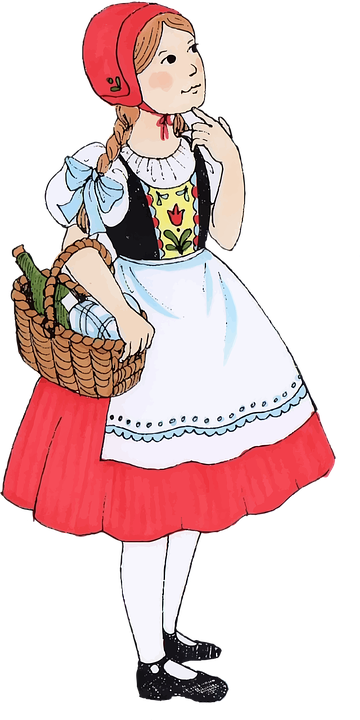 Á
S
T
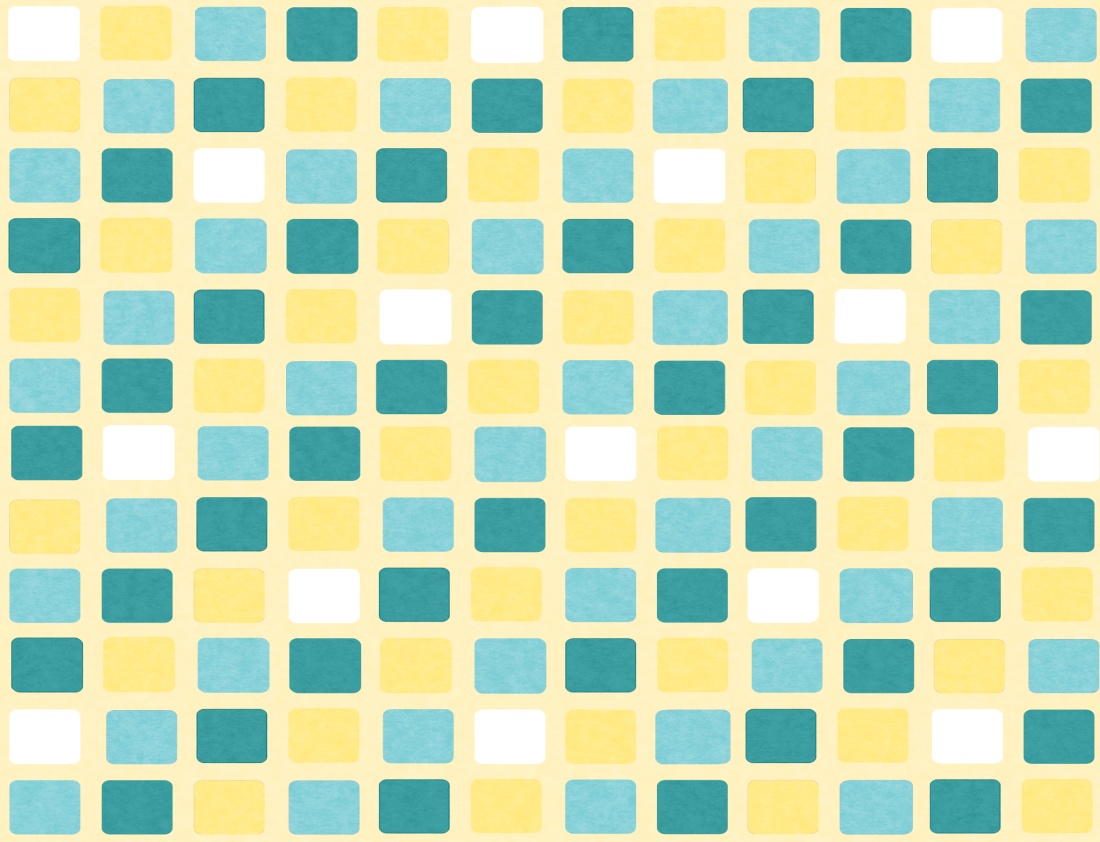 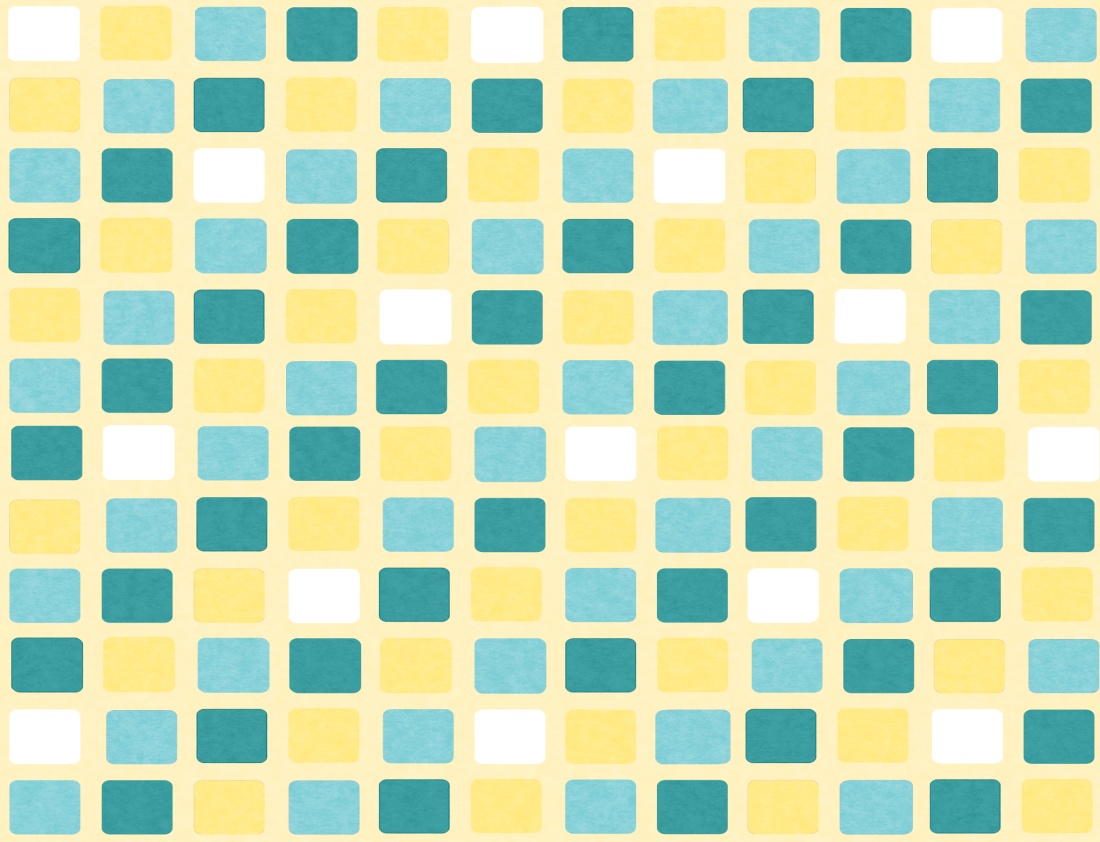 E
N
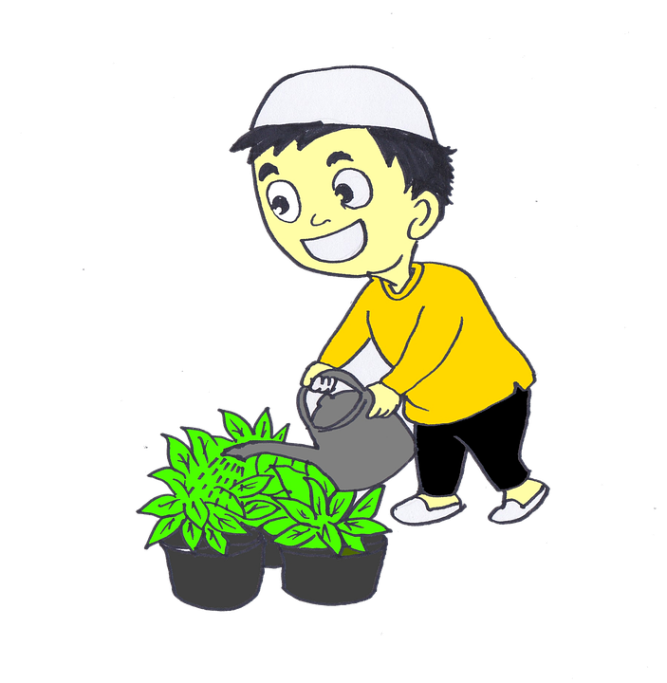 D
Ê
N
C
I
A
S